Rotary in Epsom
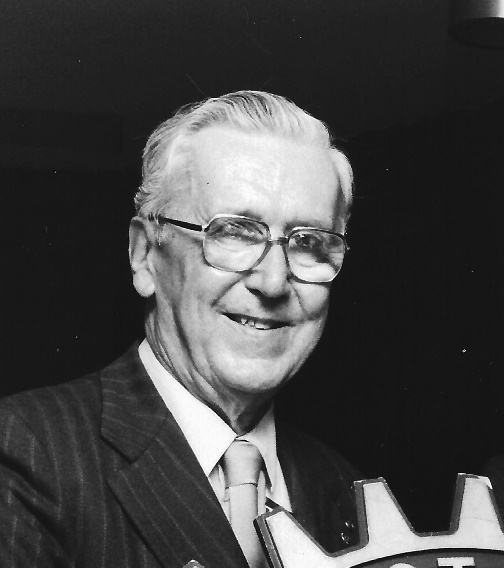 Bert Umpleby
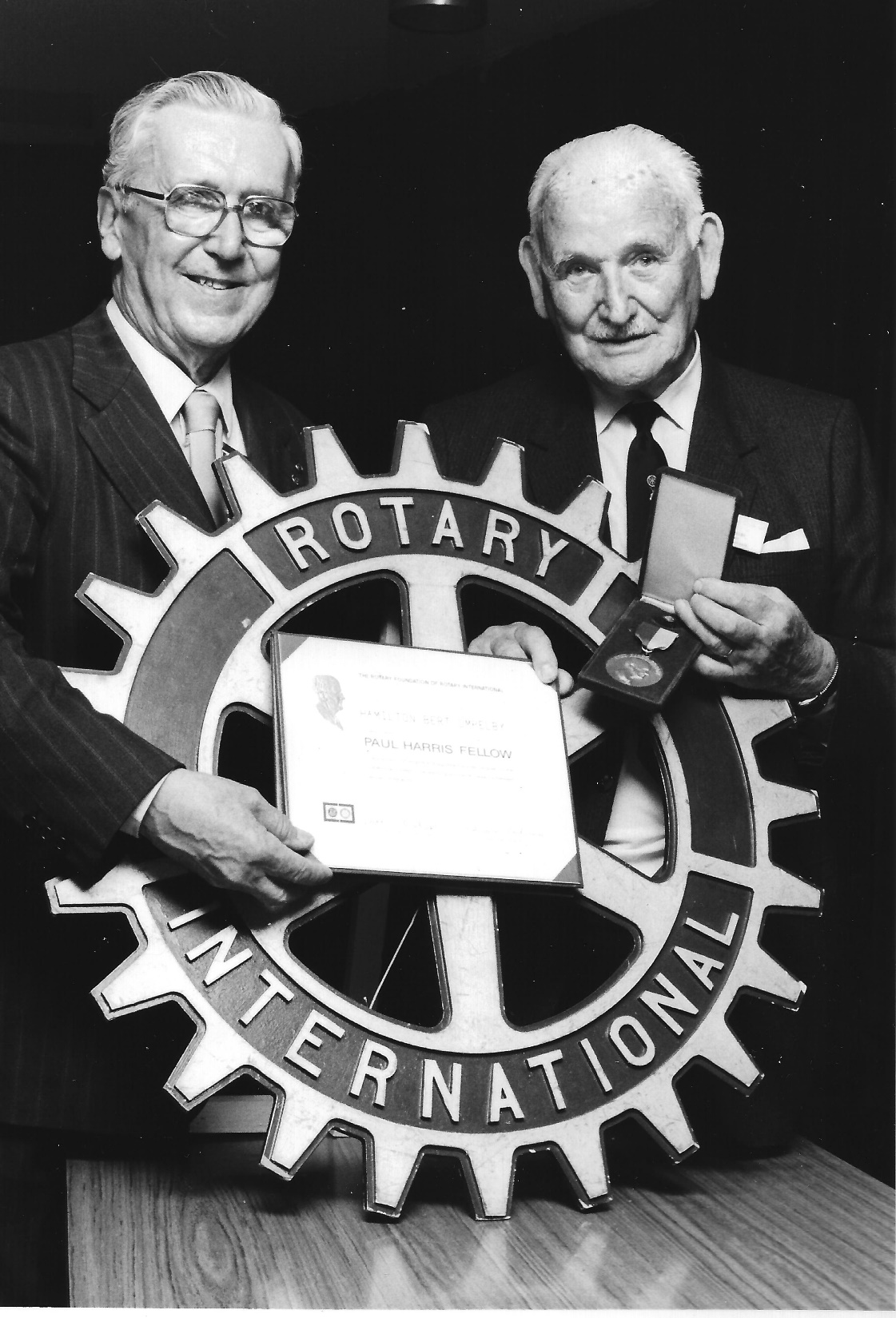 Bert Umpleby receivingPaul Harris Award
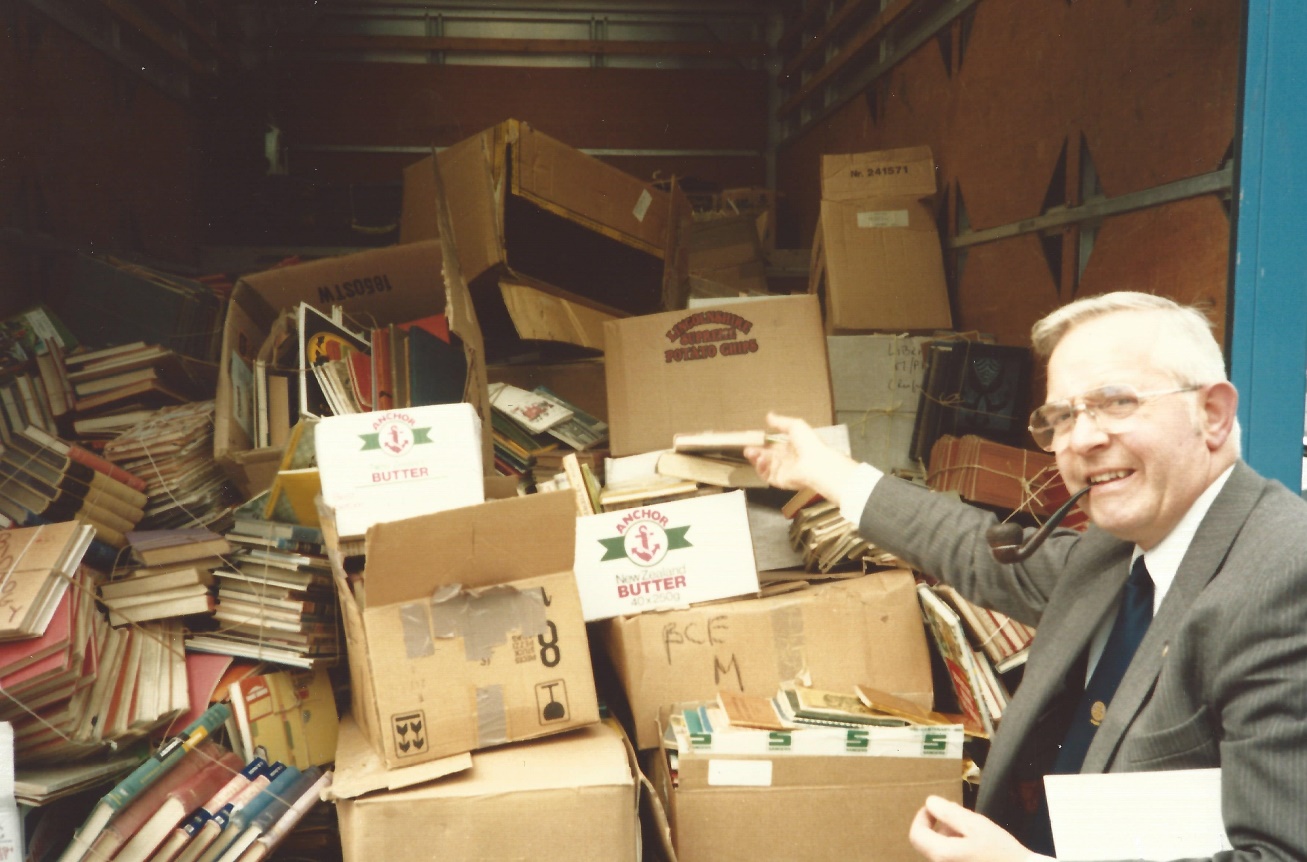 Book Collection 1985
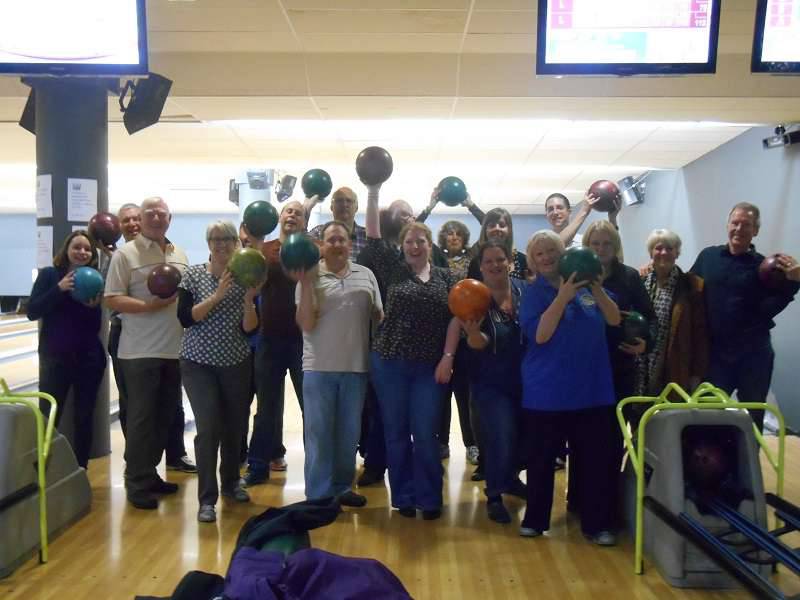 Bowling with Rotaract 2014
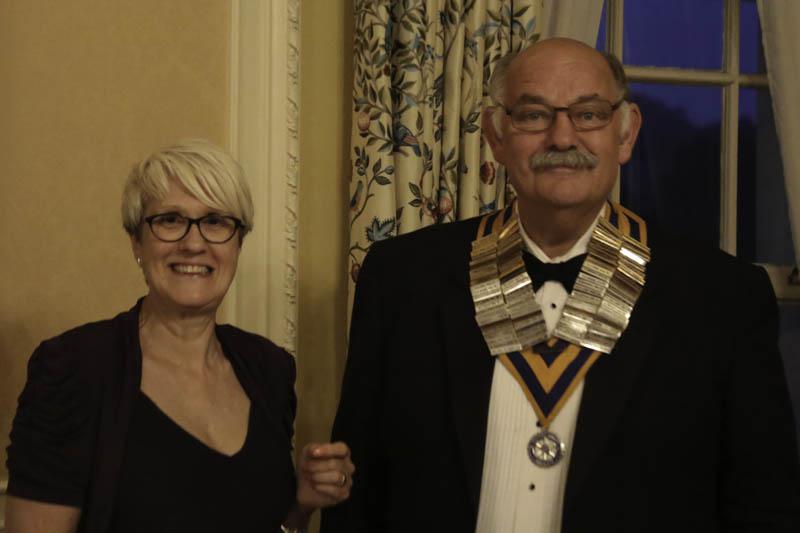 Carol Caiger and Incoming President Clive Smitherman
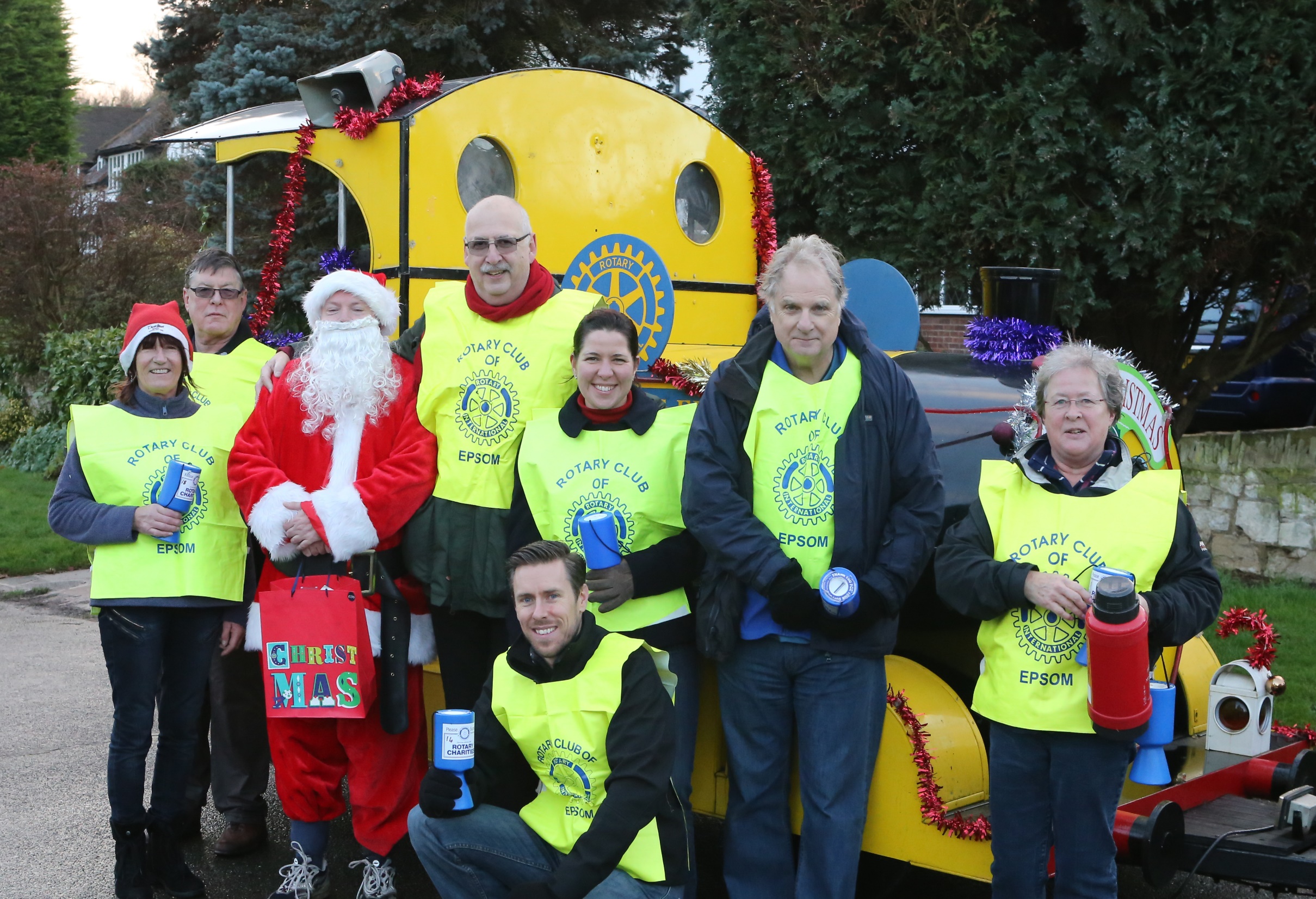 Christmas 2014
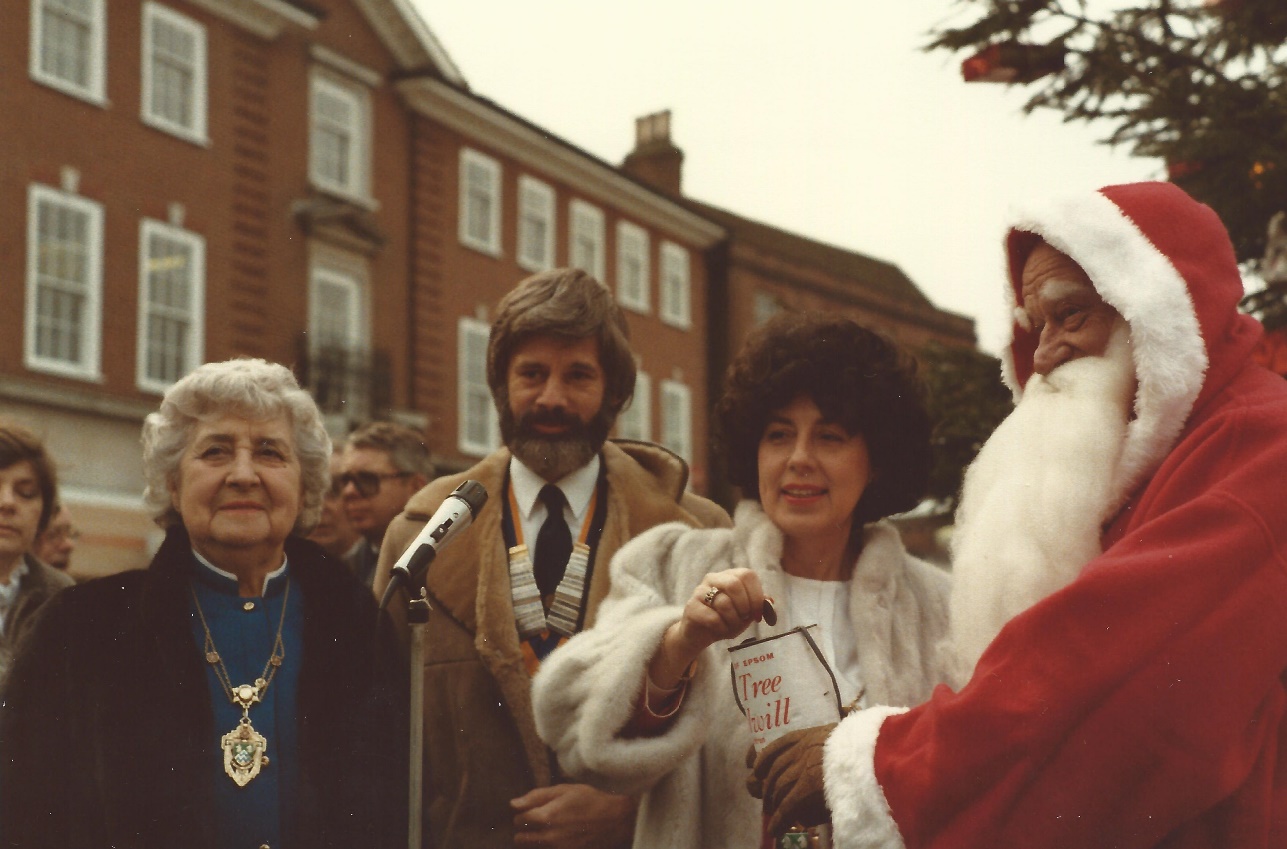 Christmas Collection 1984
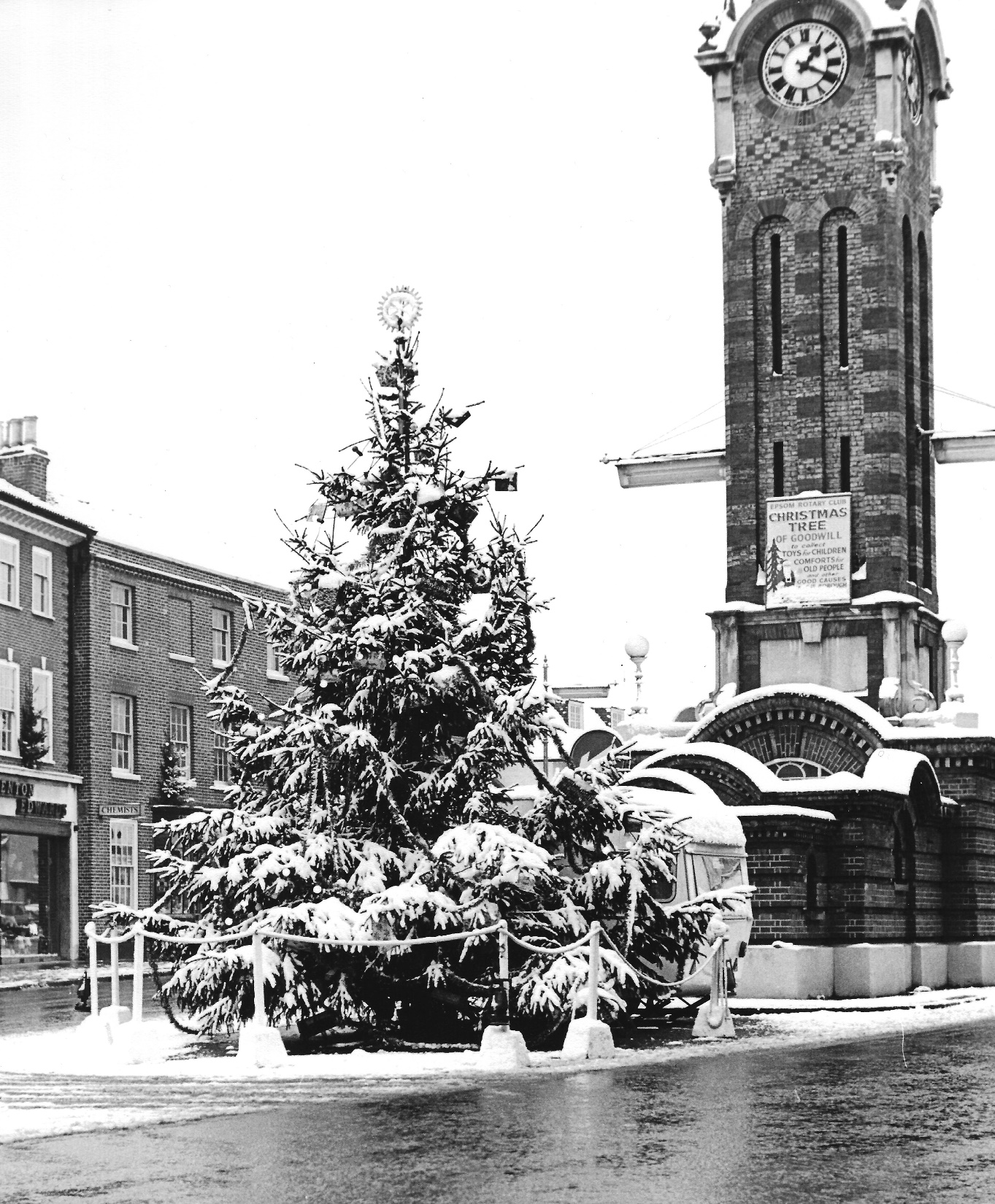 Christmas Tree of Goodwill
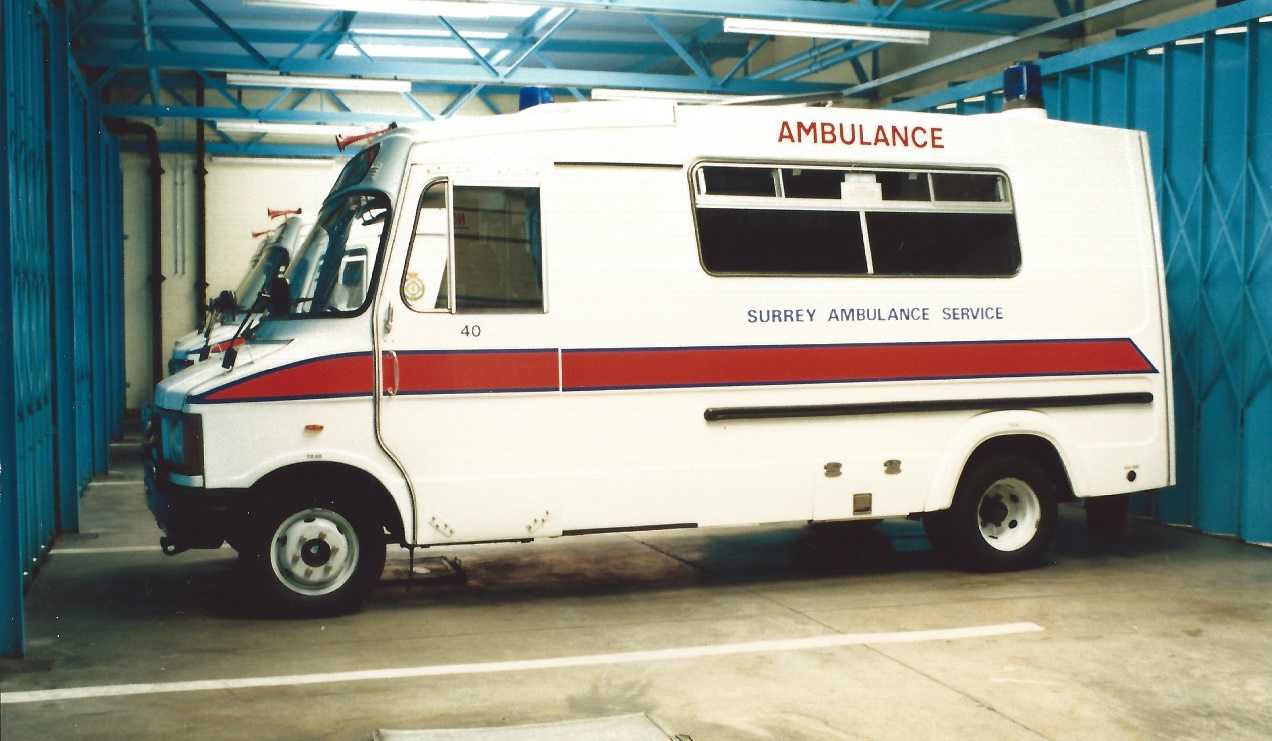 Defibrillators for the Ambulance Service
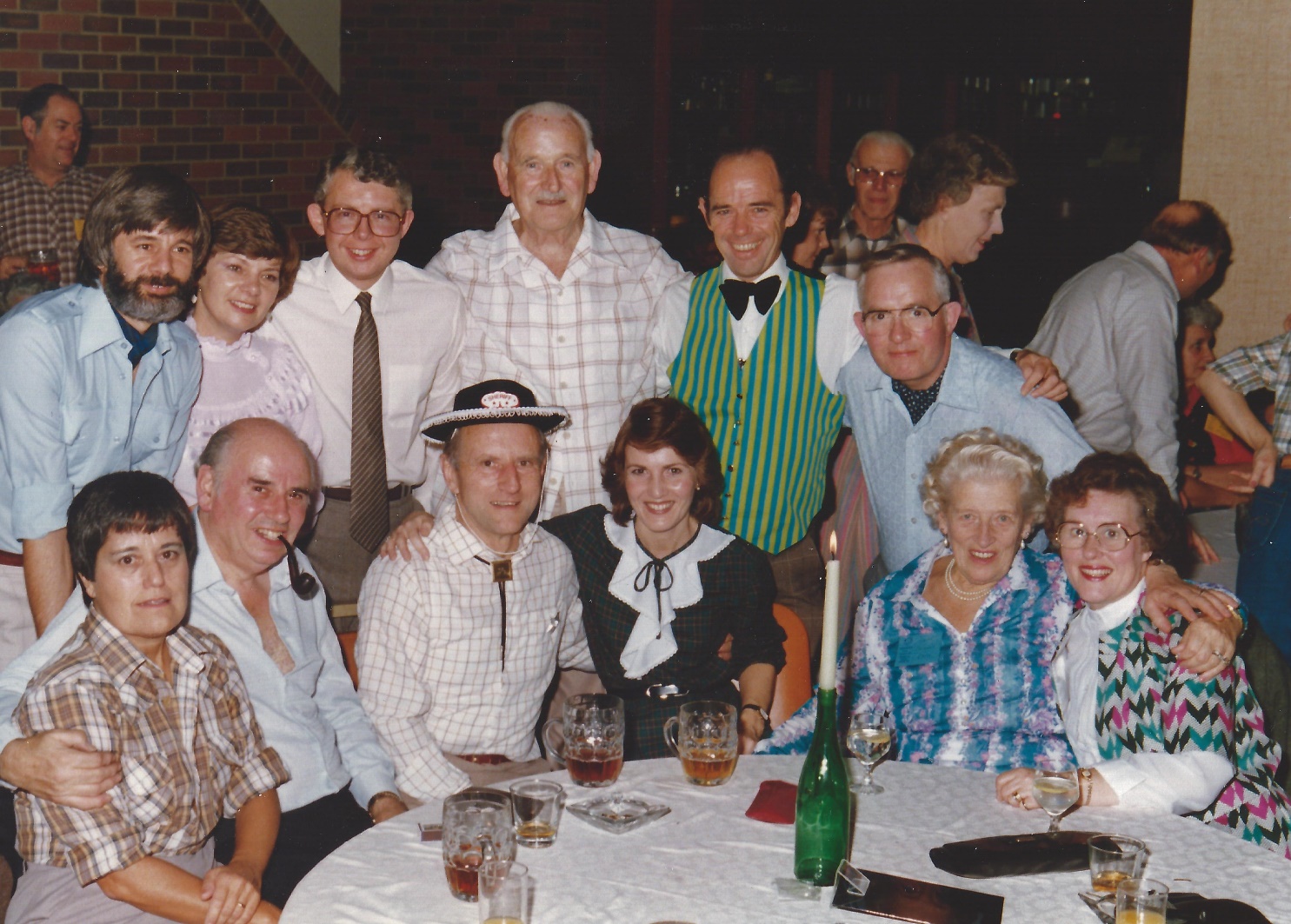 District Conference 1983
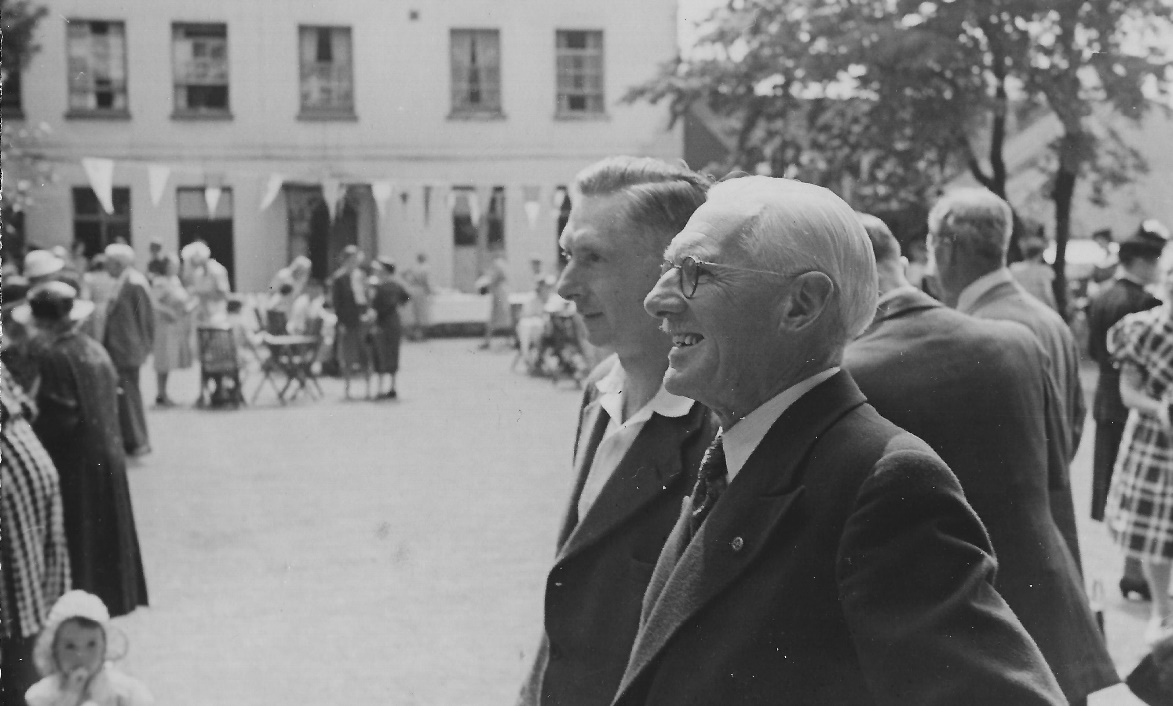 Dorset House and HH Reid
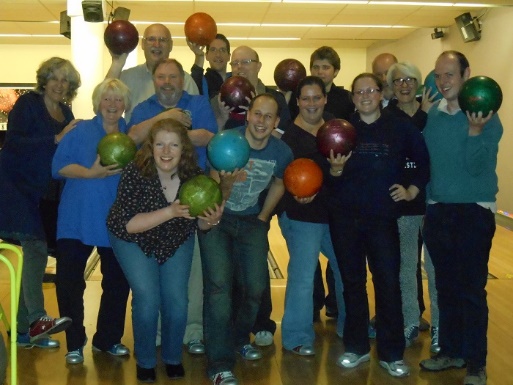 Bowling at Tolworth
Fred Stevens
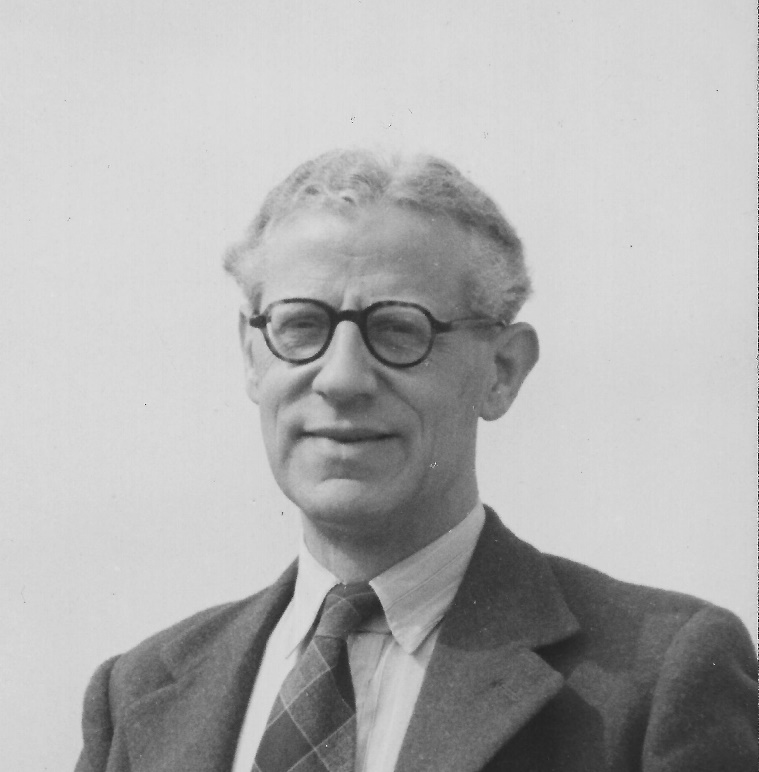 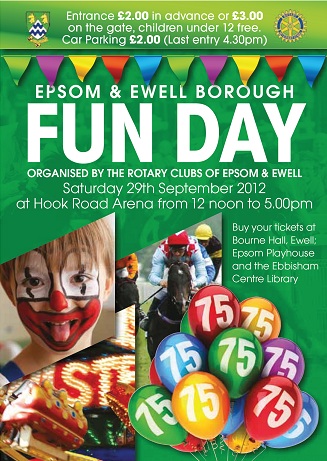 Epsom and Ewell Borough Family Fun Day 2012
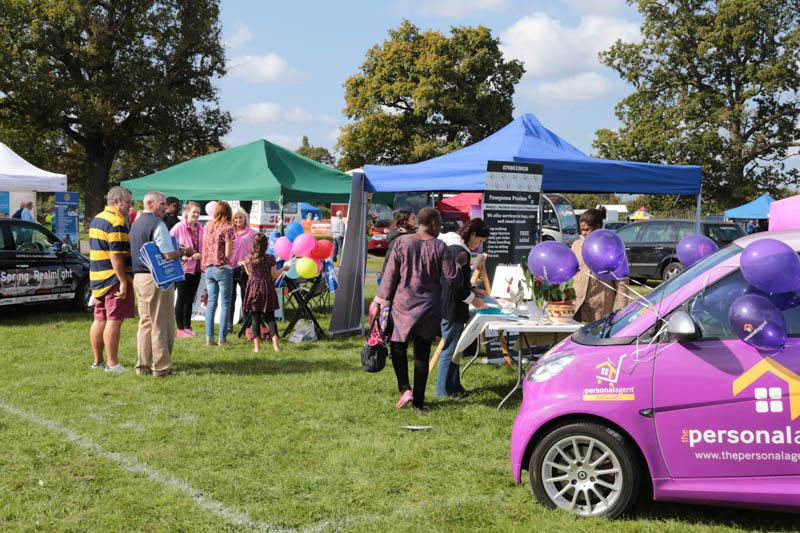 Epsom and Ewell Borough Family Fun Day 2014
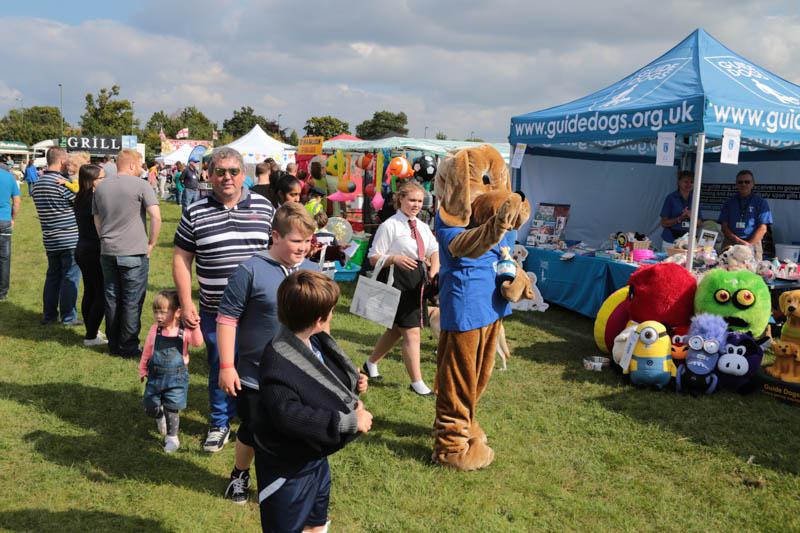 Epsom and Ewell Borough Family Fun Day 2014
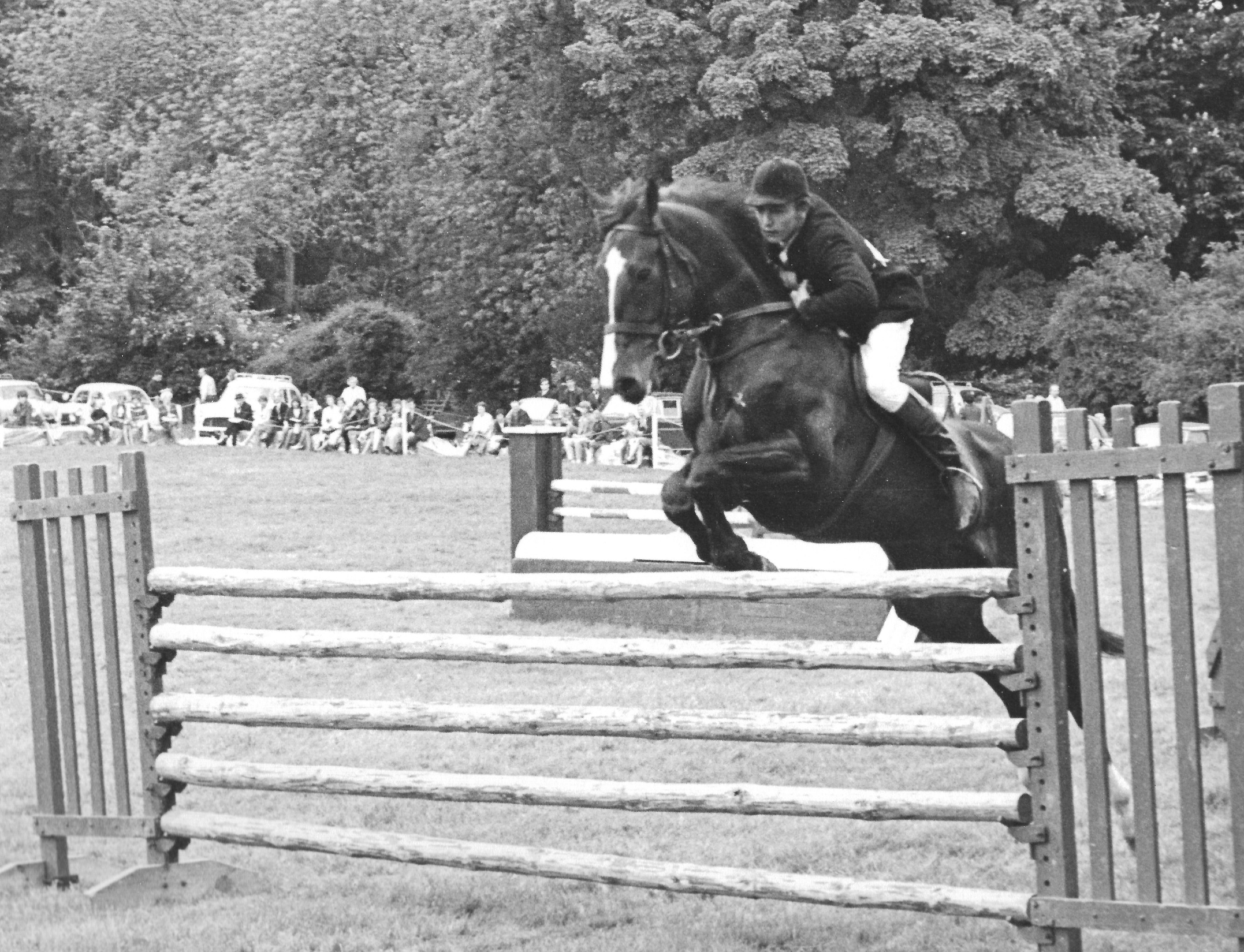 Horse Show 1966
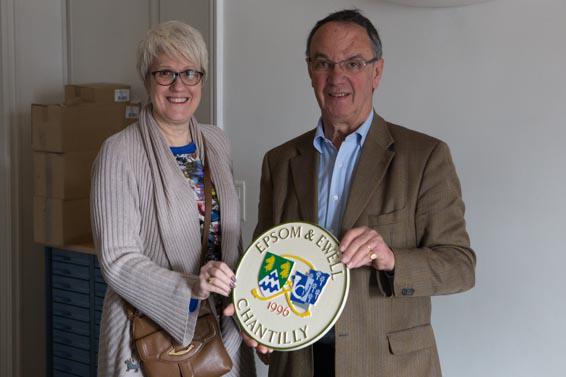 Carol Caiger presents plaque to Chantilly Deputy Mayor M. Charpentier
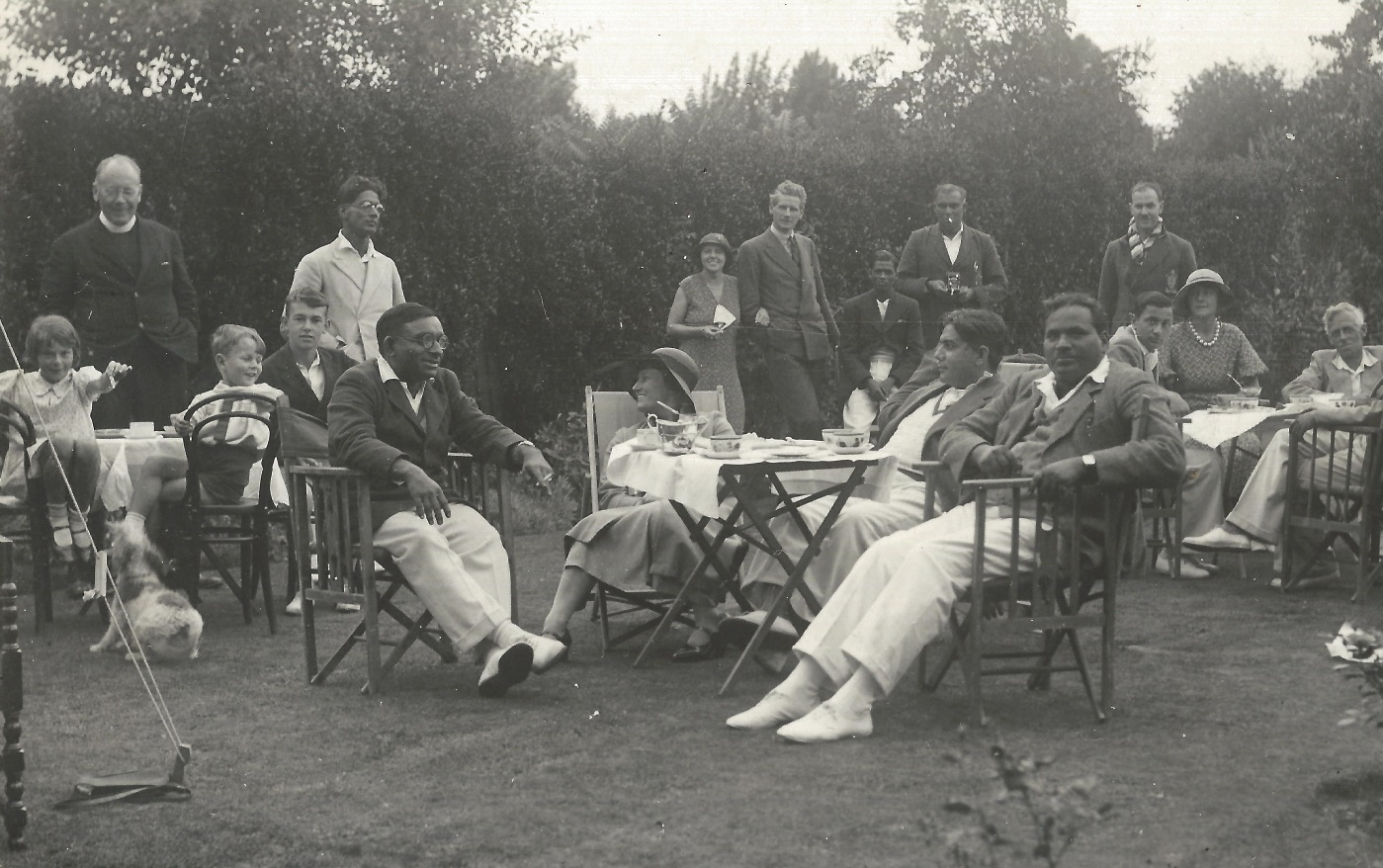 Indian Students 1933
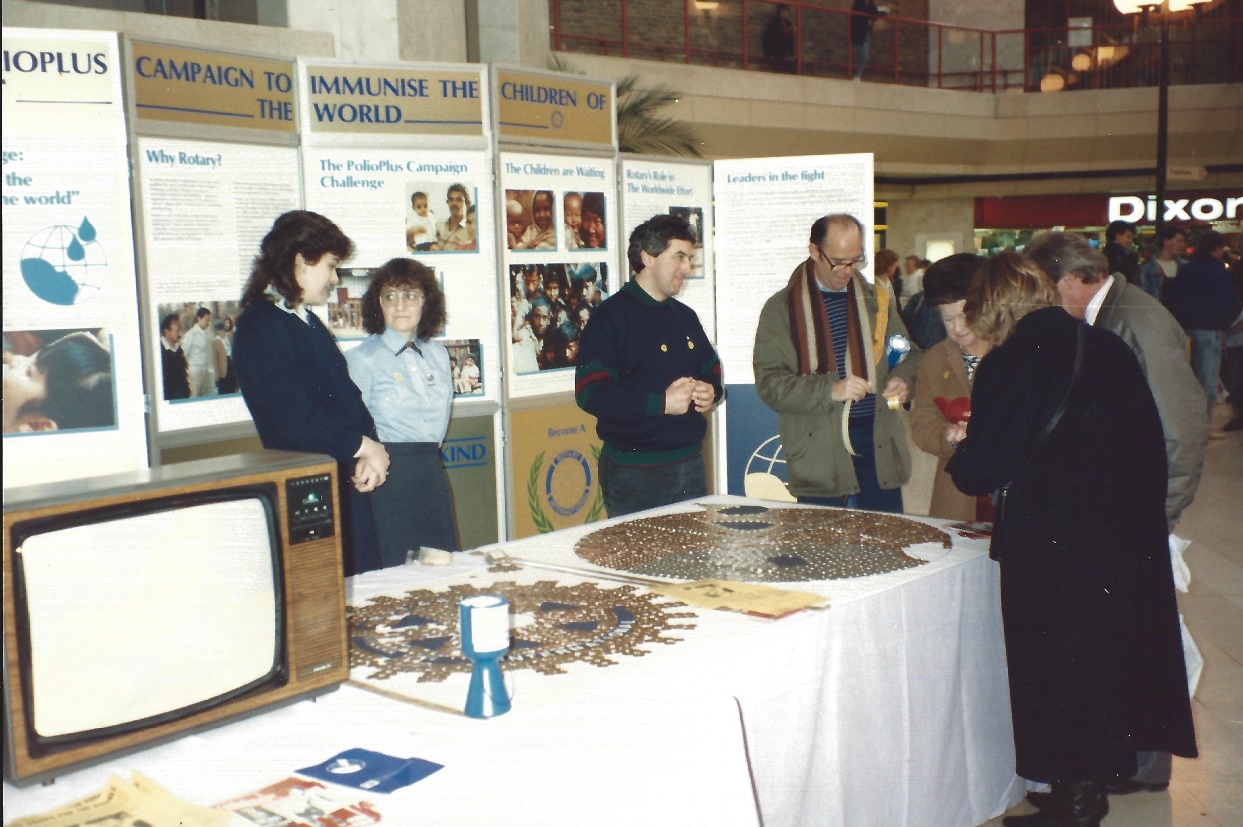 Mile of Pennies at the Ashley Centre 1988
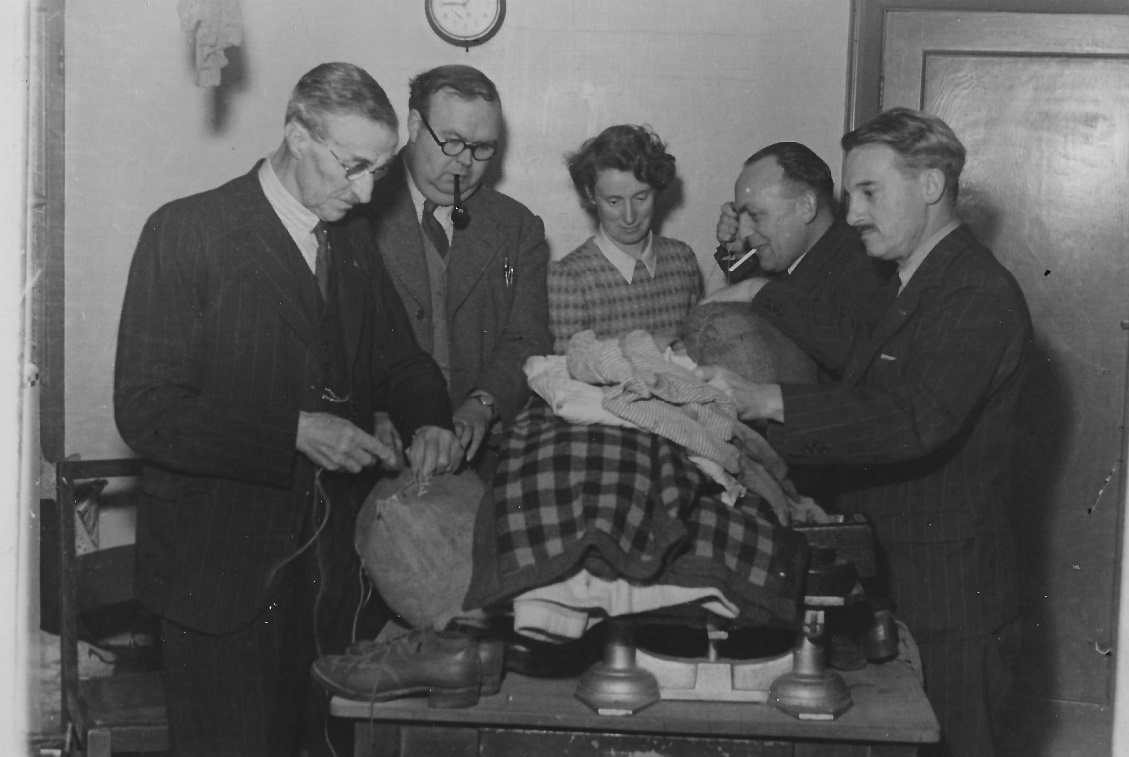 Packing Clothing for Germany 1948
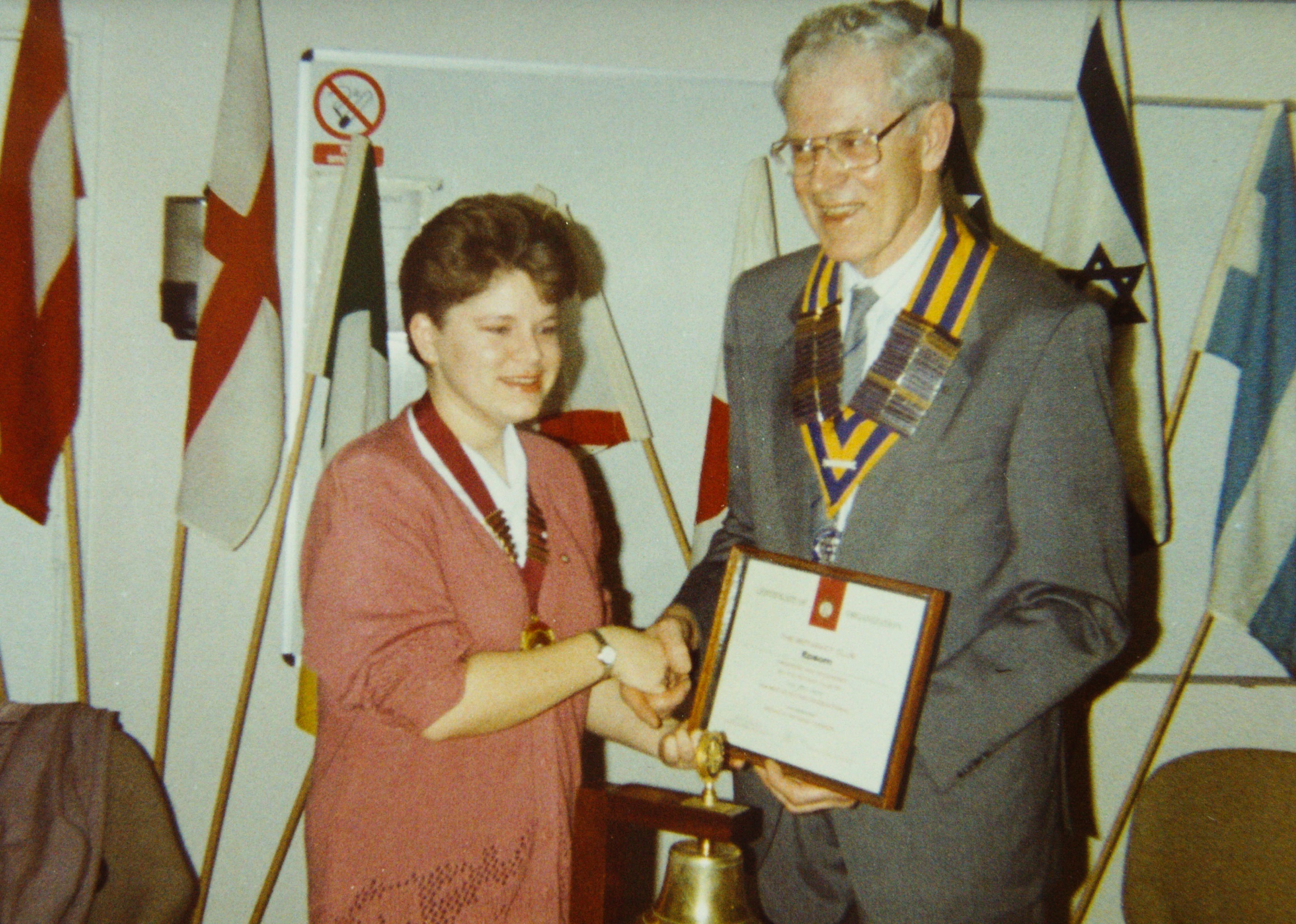 Foundation of Rotaract in Epsom, Sharon Maggs – first president
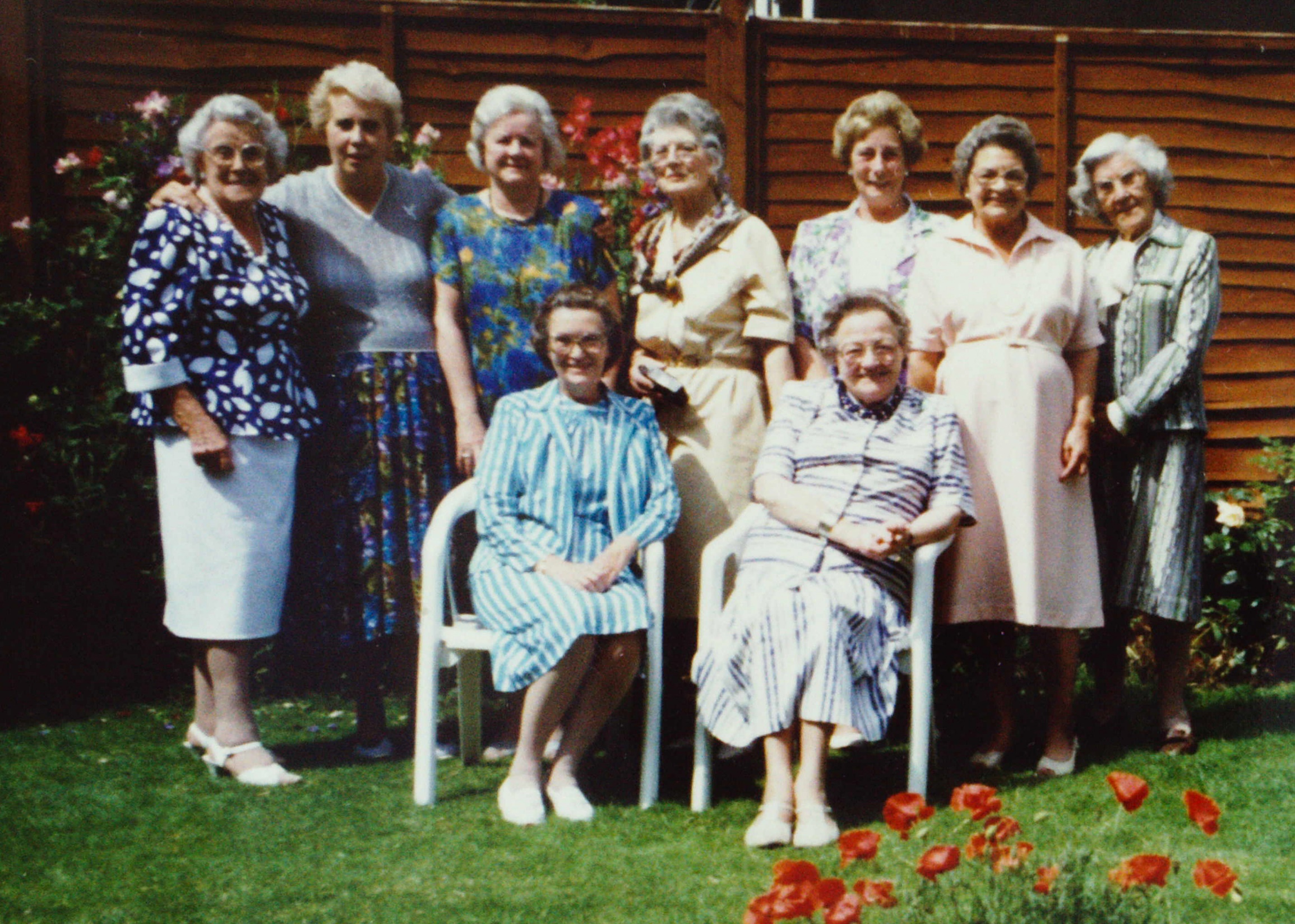 Inner Wheel Outing to Ruth Ludbrooks
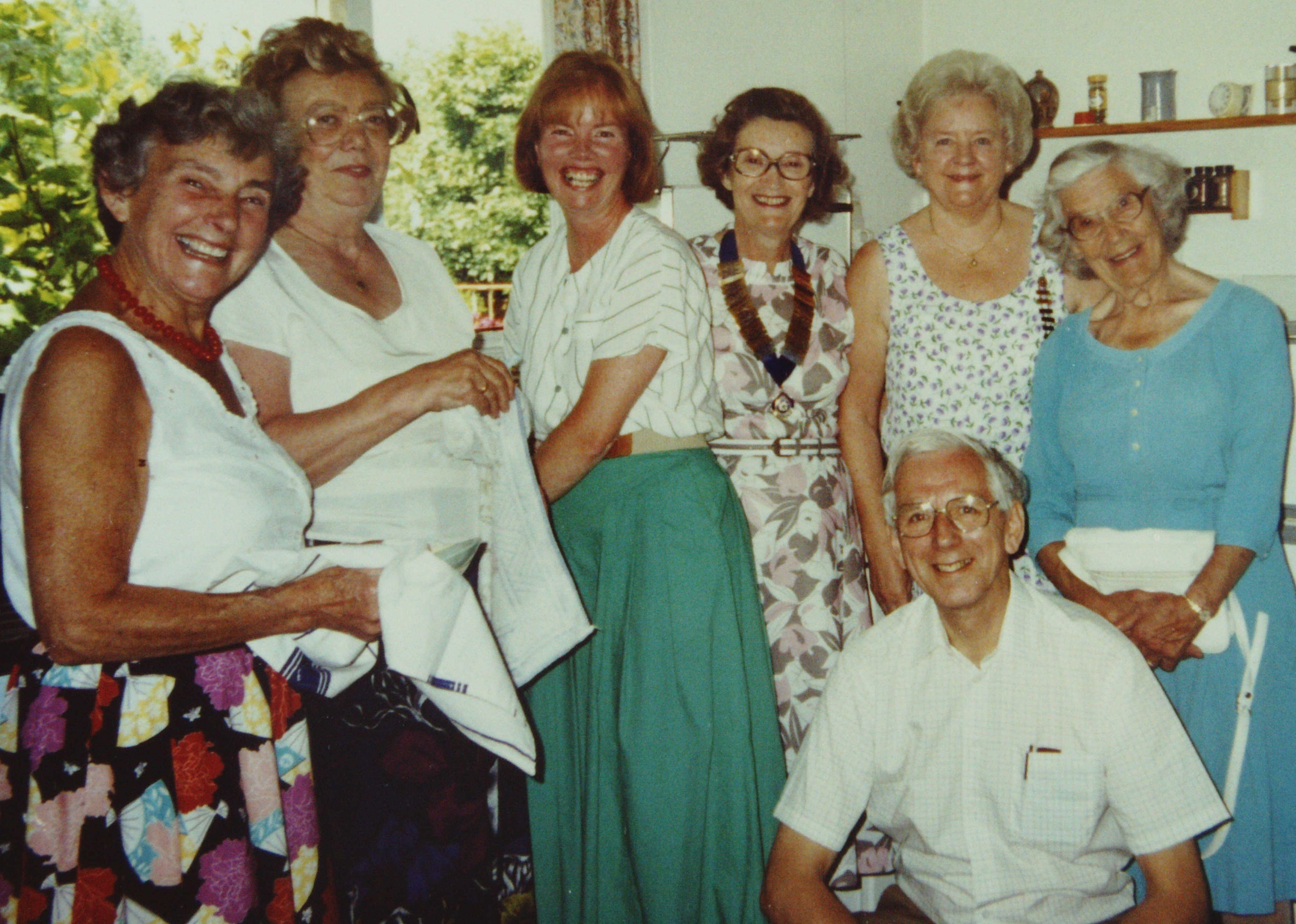 At Pres Maureen Corben’s home in Ewell Downs Road
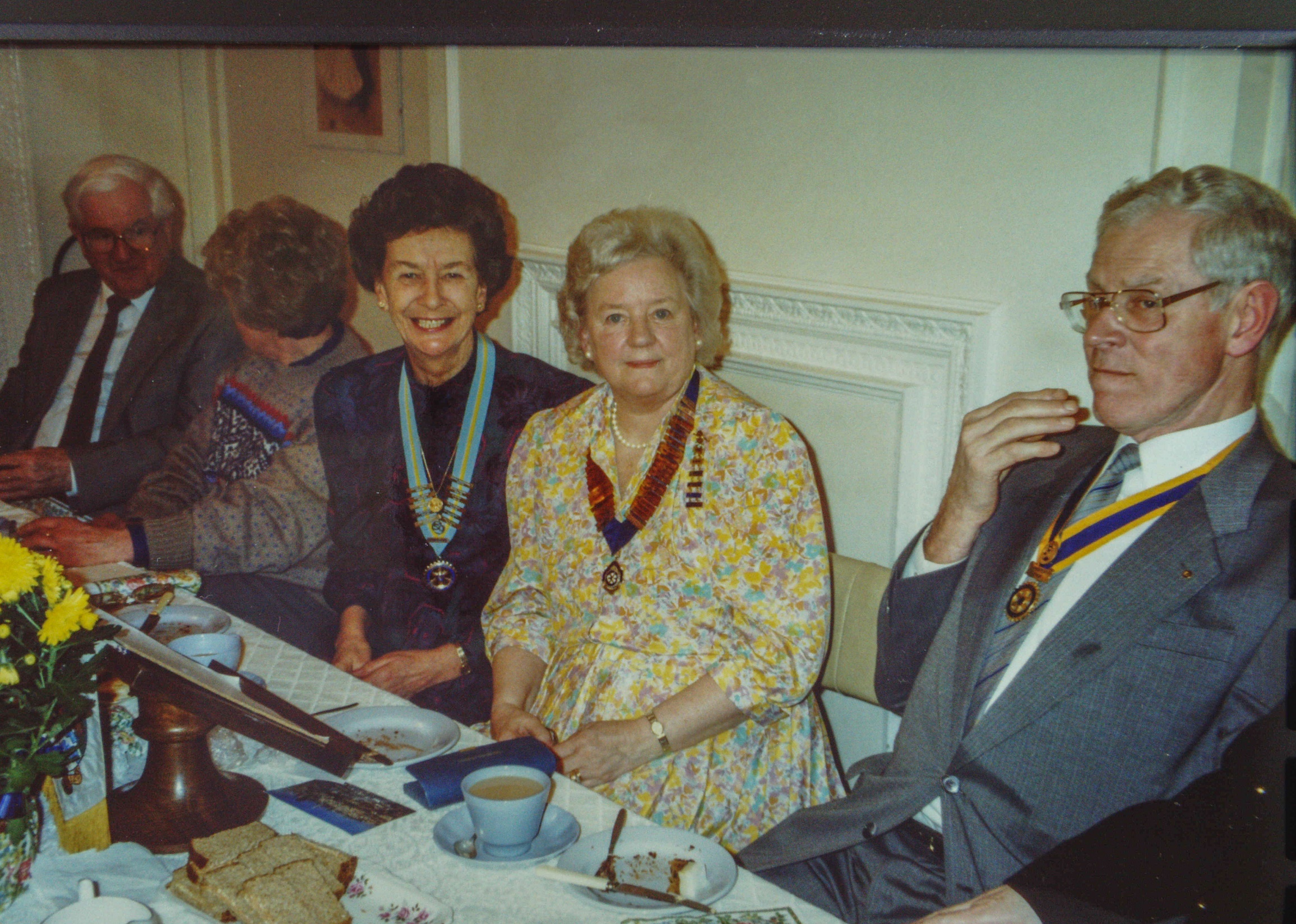 Tea Party Ewell Court – Roy Richmond, Pres Jill Munroe
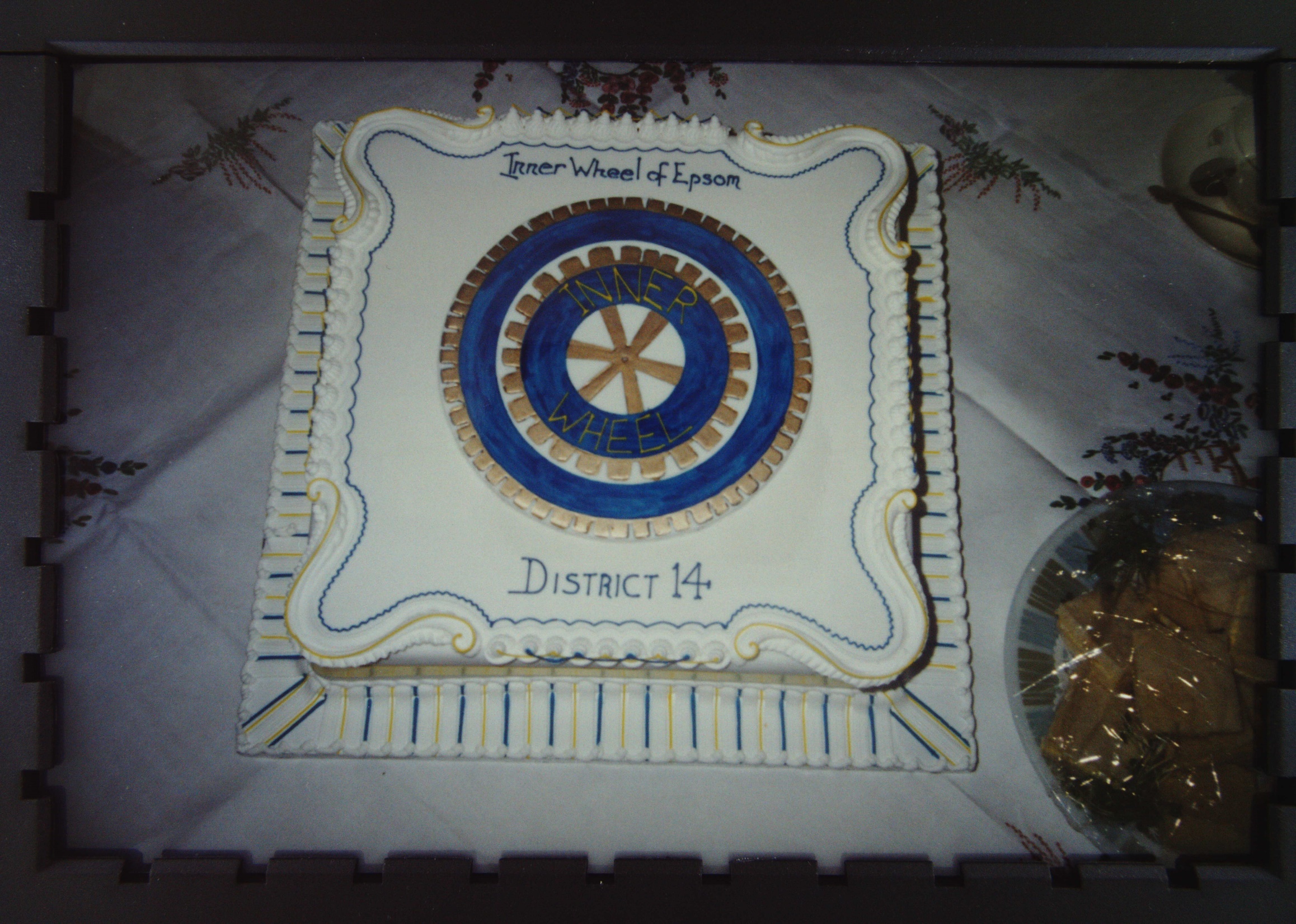 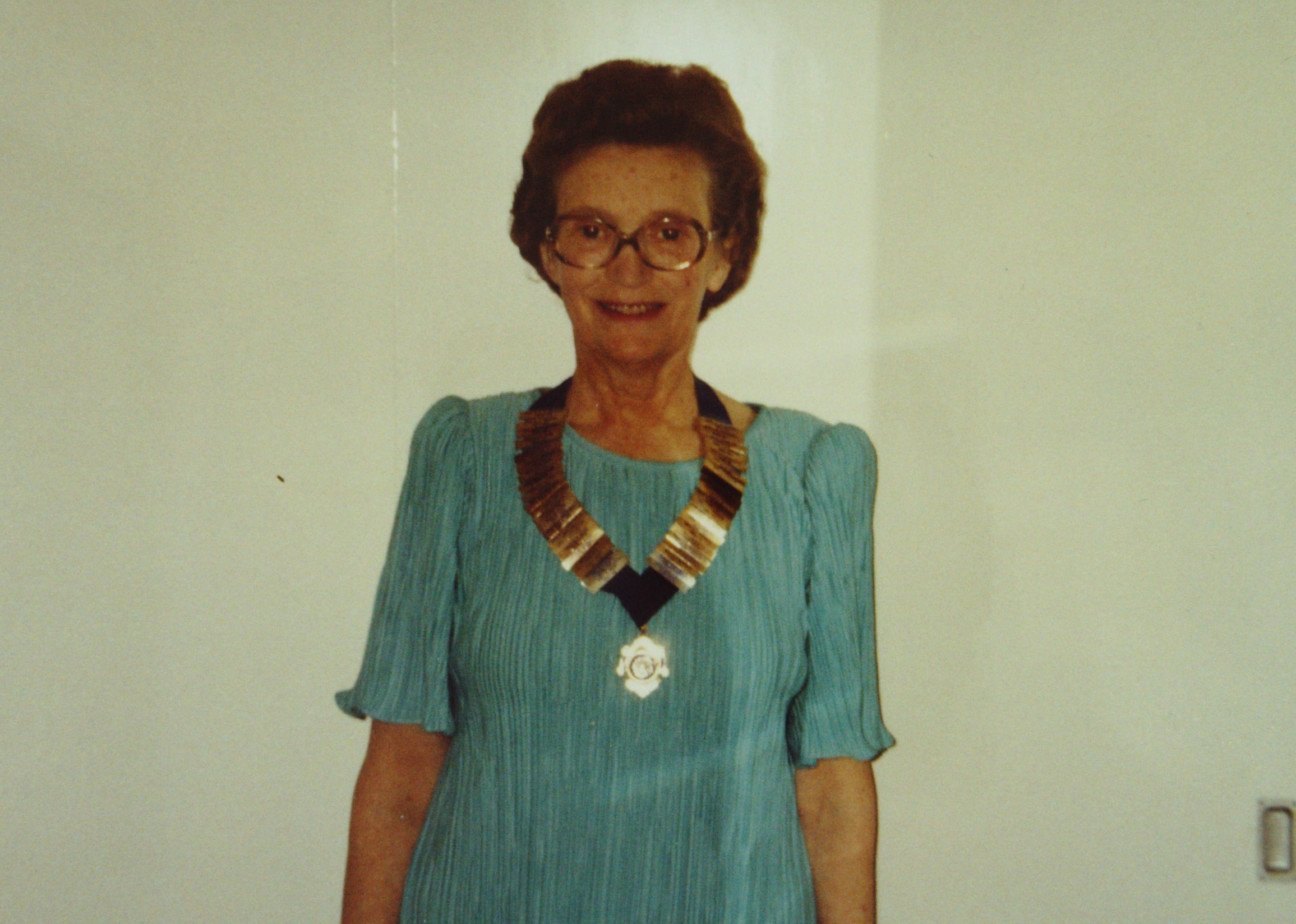 Maureen Corben, Inner Wheel President 4 times
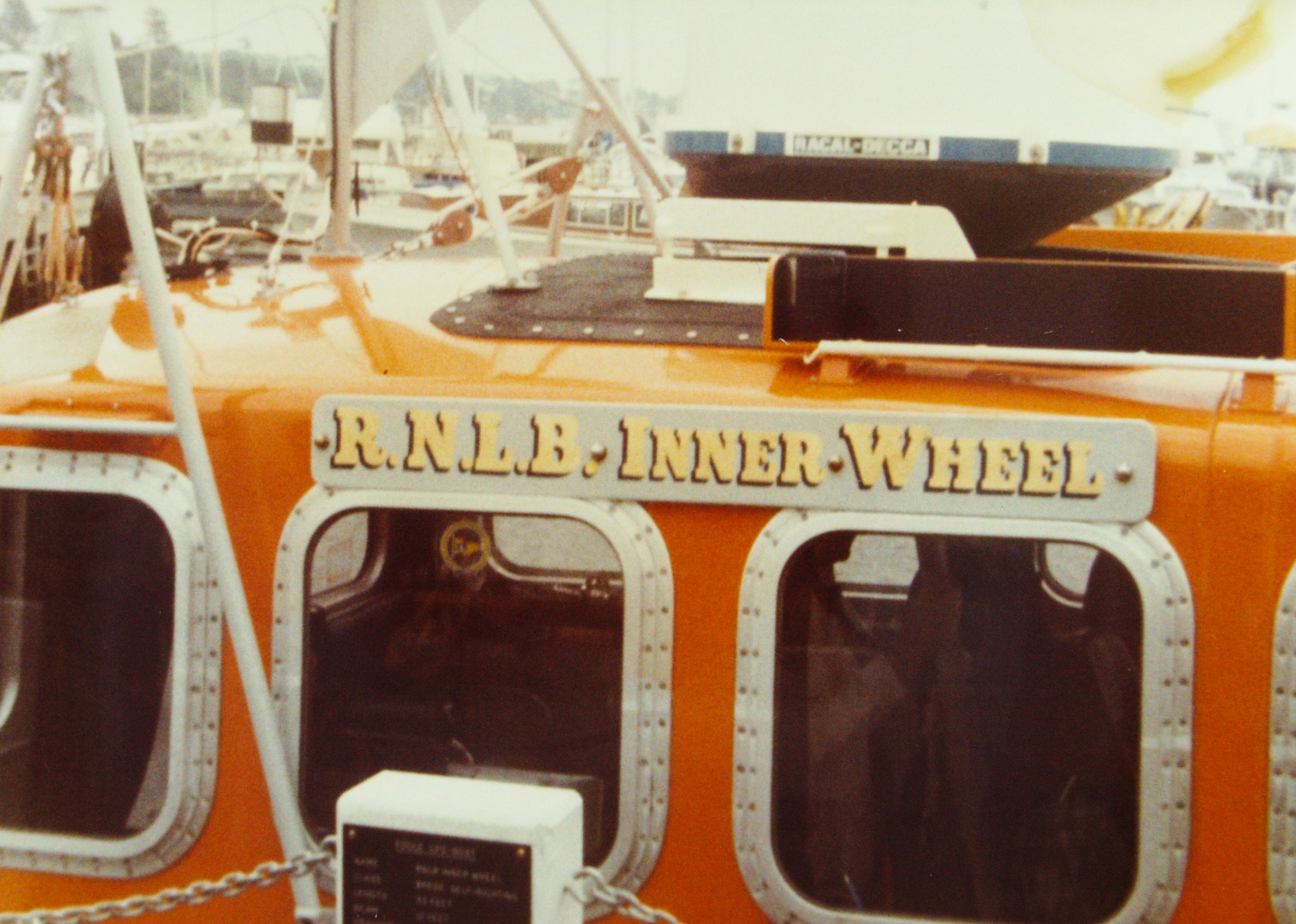 Inner Wheel Lifeboat
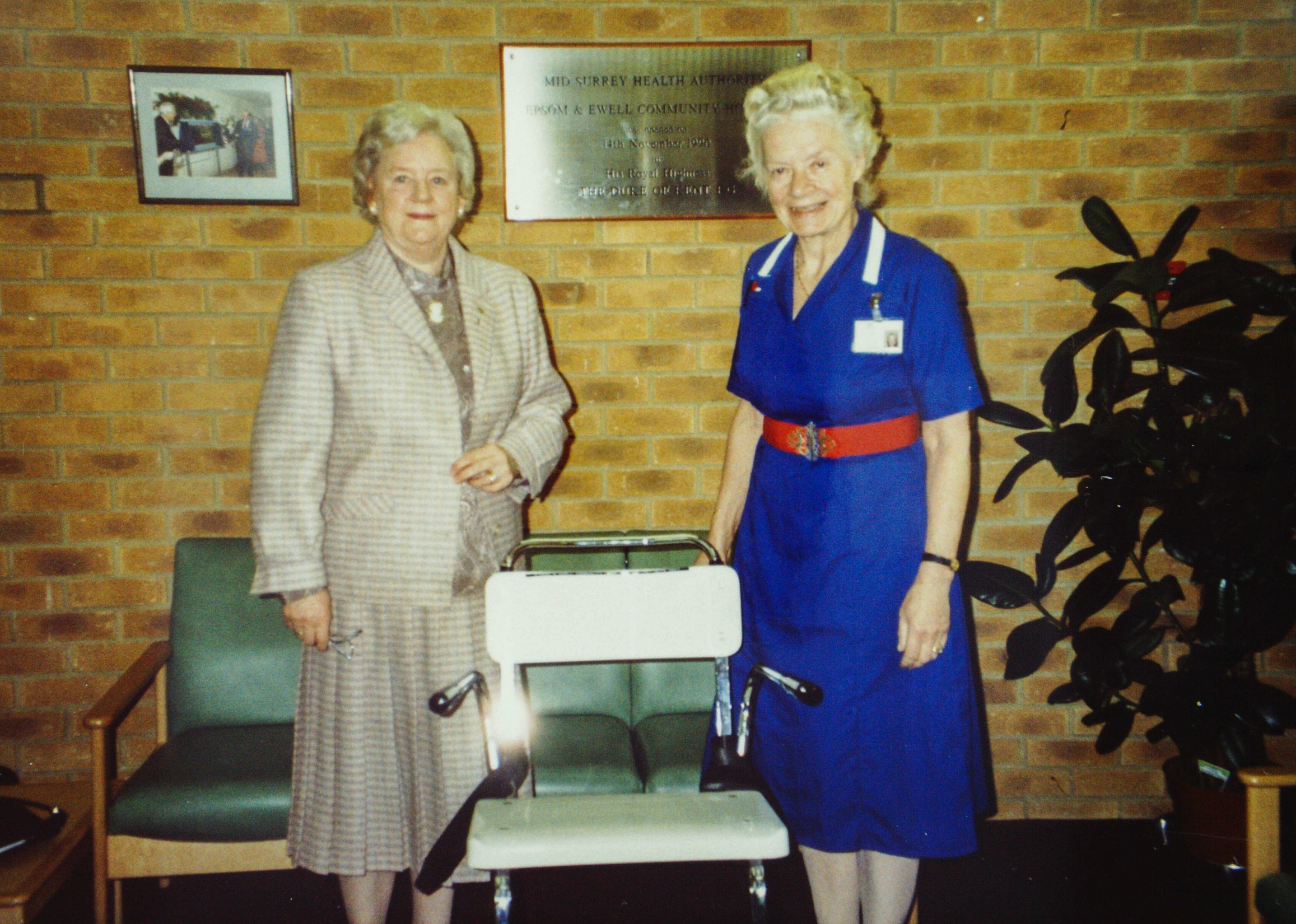 Jill Munro Medical Chair New Cottage Hospital
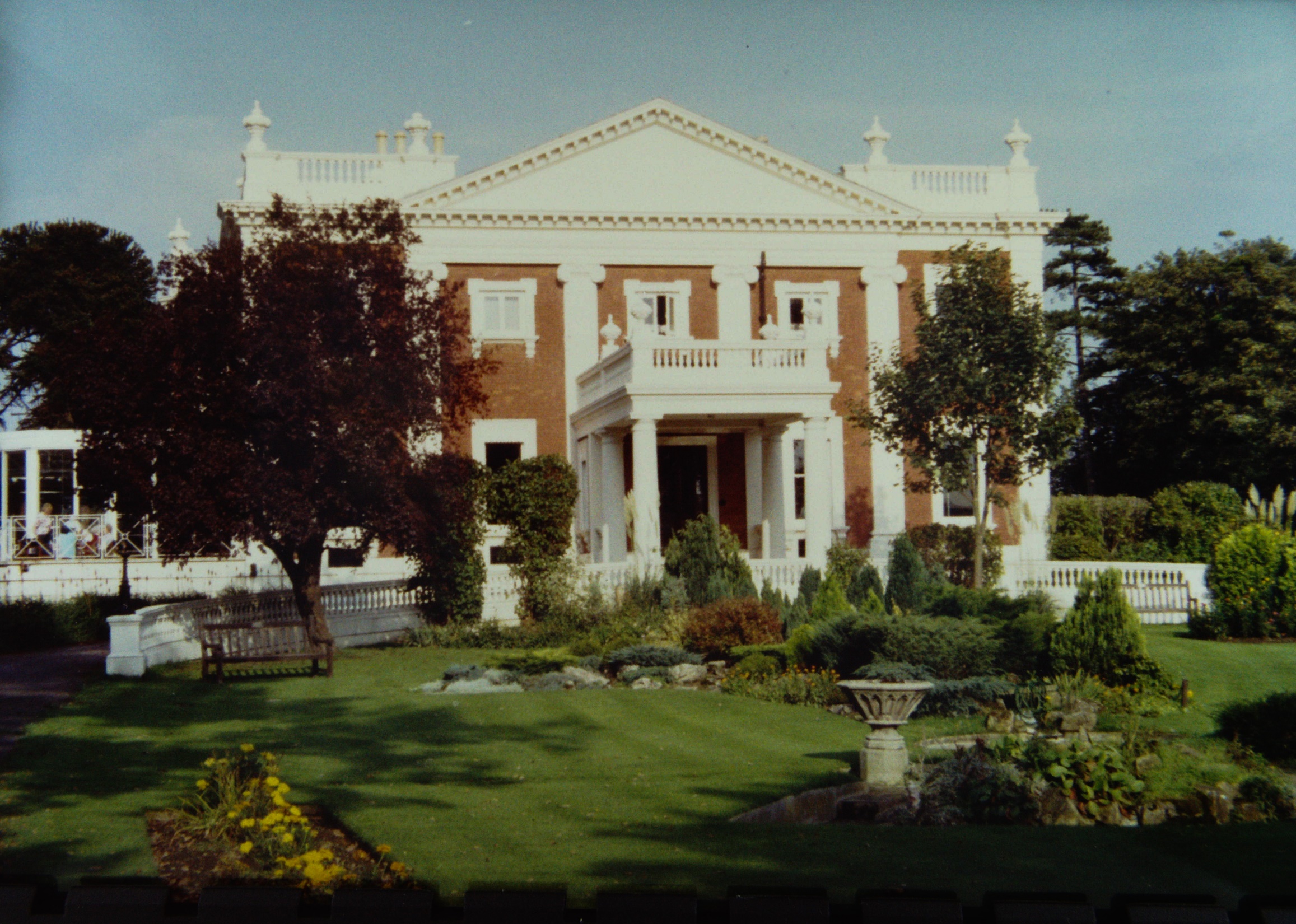 Mary Preston Hotel Sunbury SA 1992
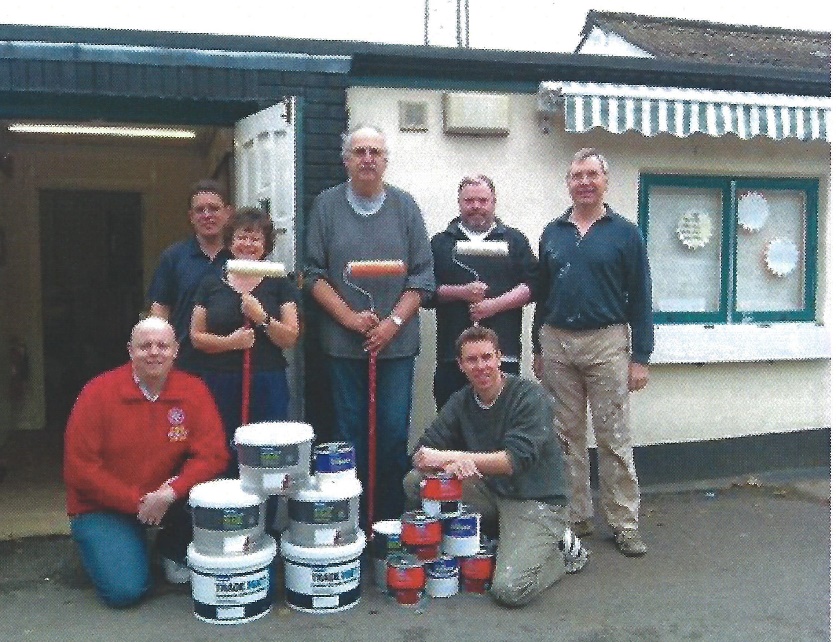 Pit Stop Working Group
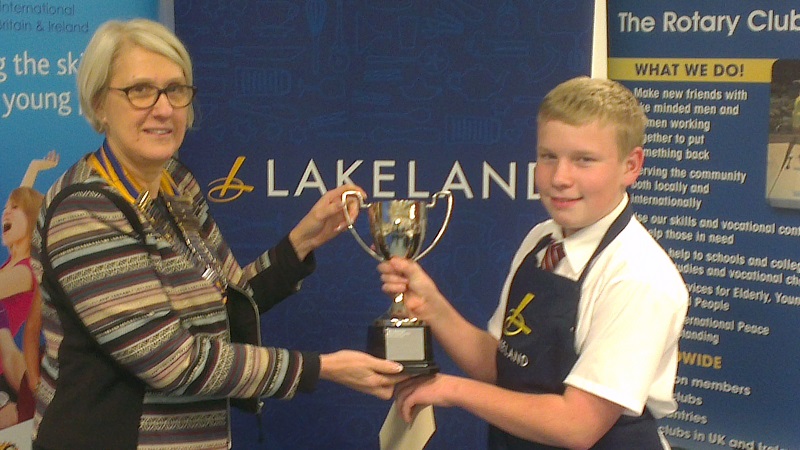 Pres Carol Caiger and Young Chef 2013
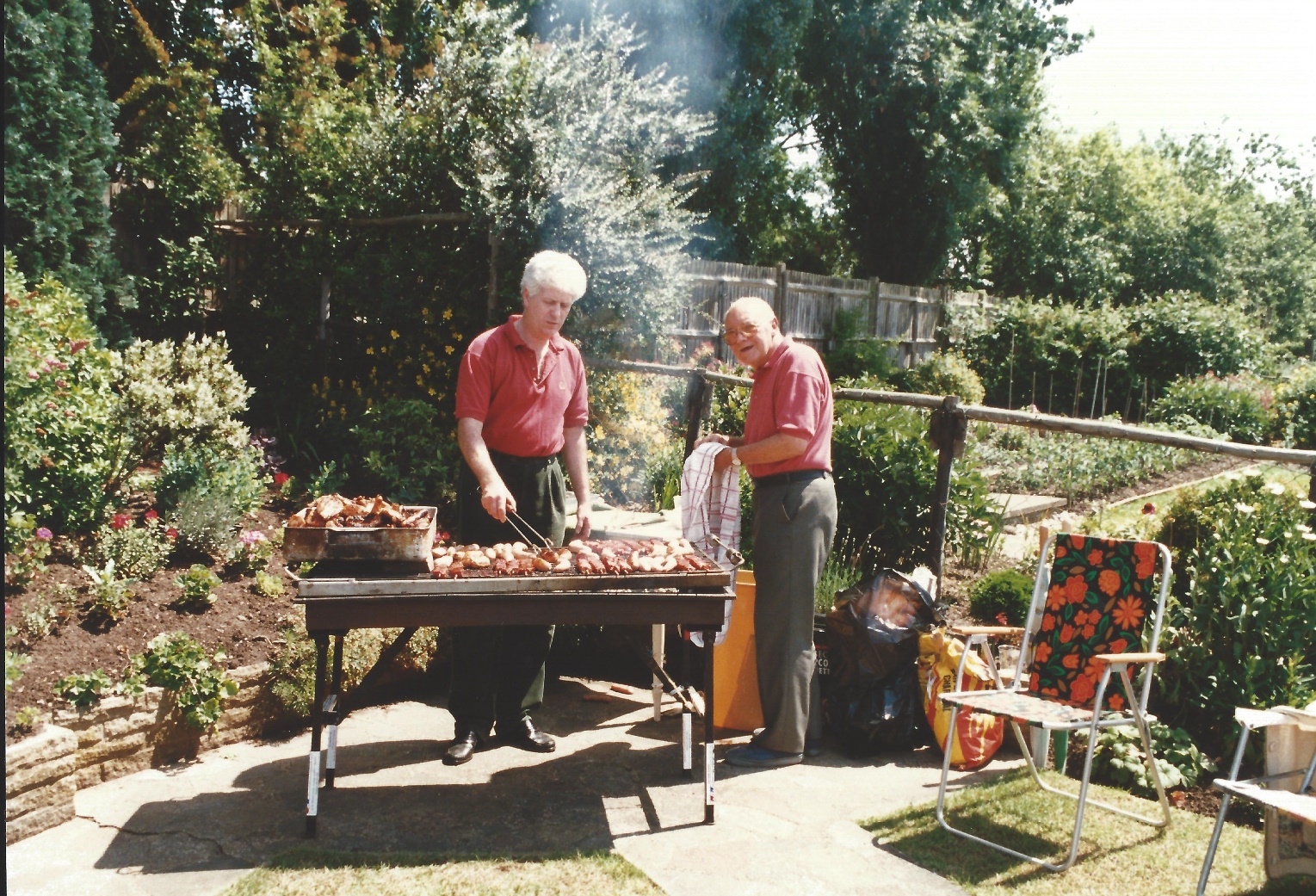 Presidents Barbecue 1997
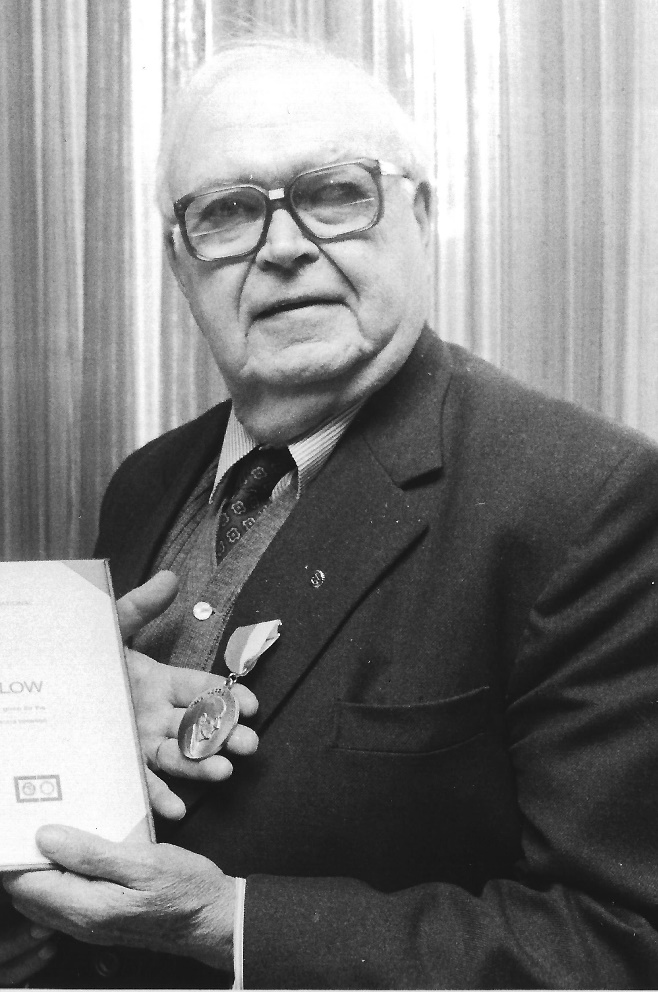 Ron Harwood
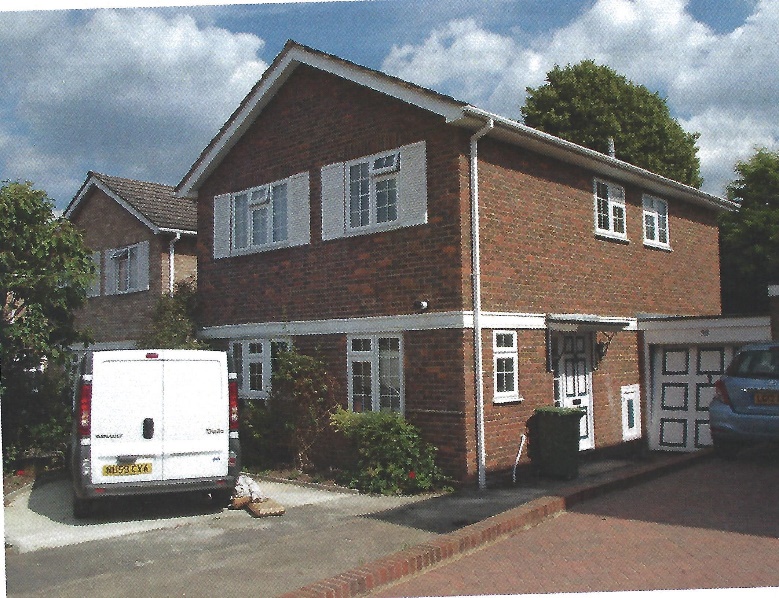 House at St Andrews Close
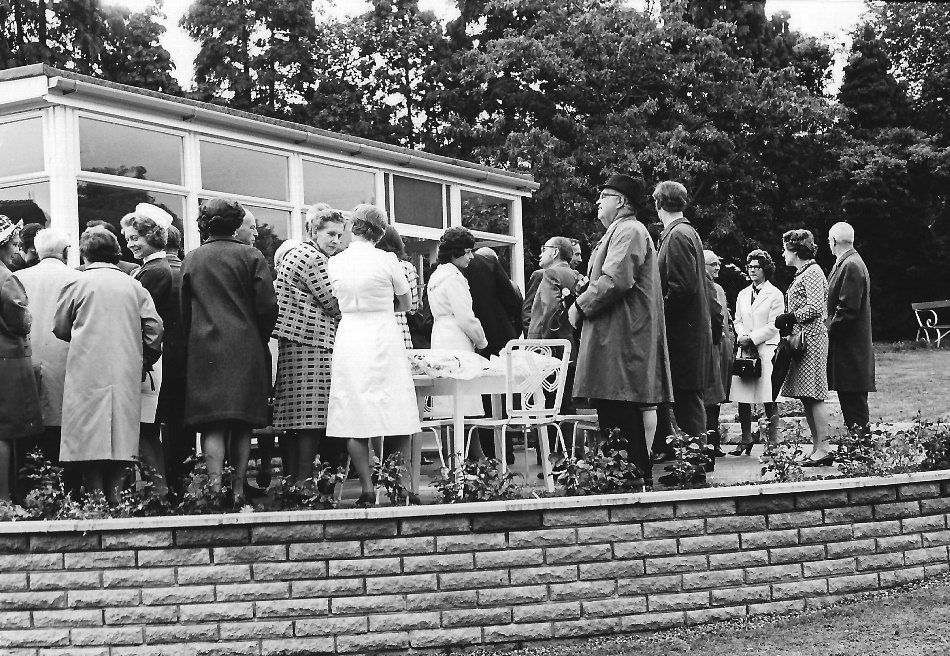 Sun Lounge at the Cottage Hospital 1972
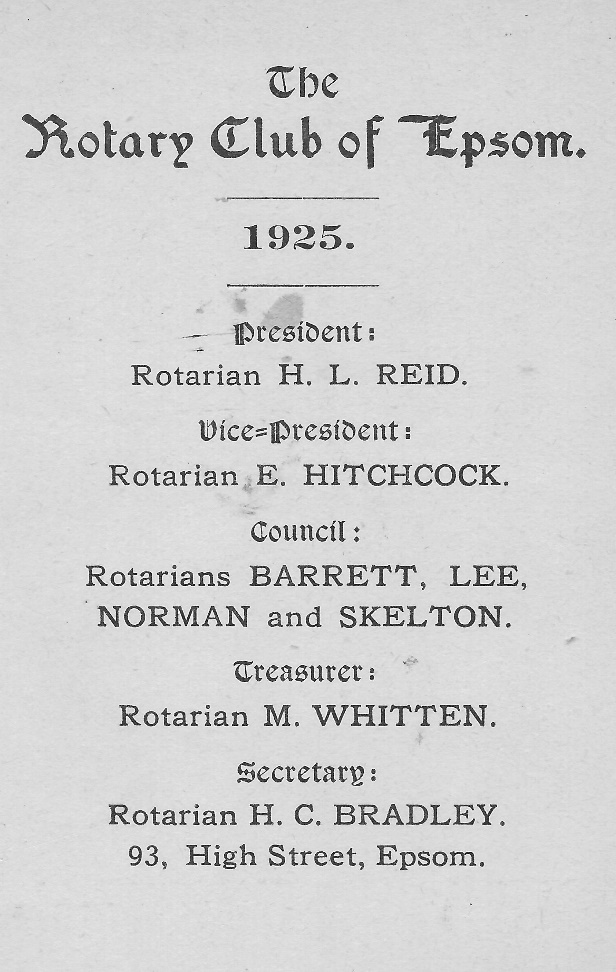 The First Membership Card 1925
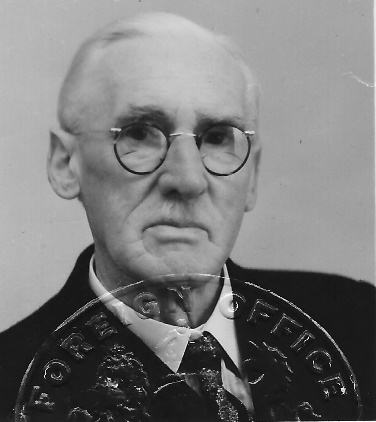 The first president HL Reid
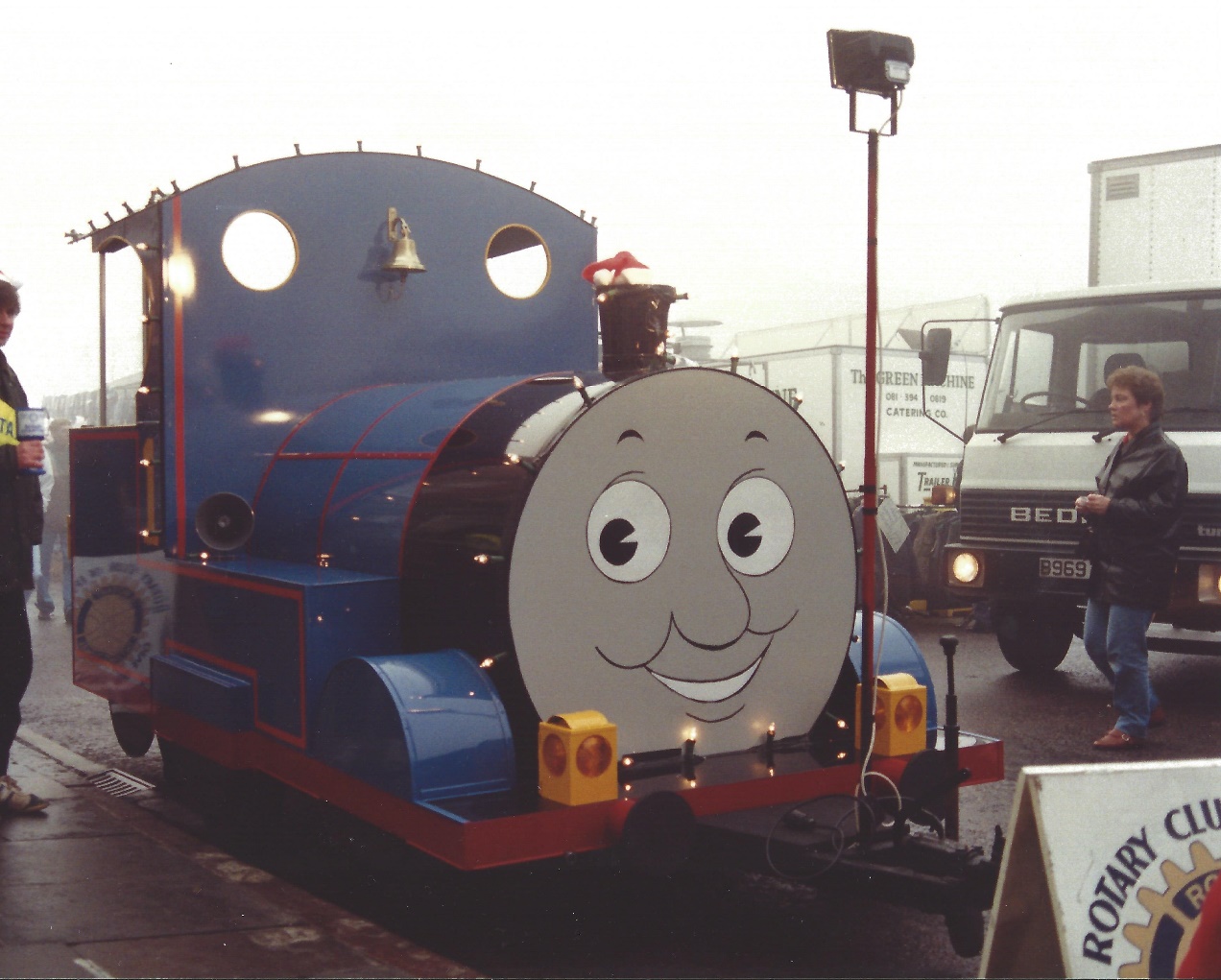 Thomas before his sex change
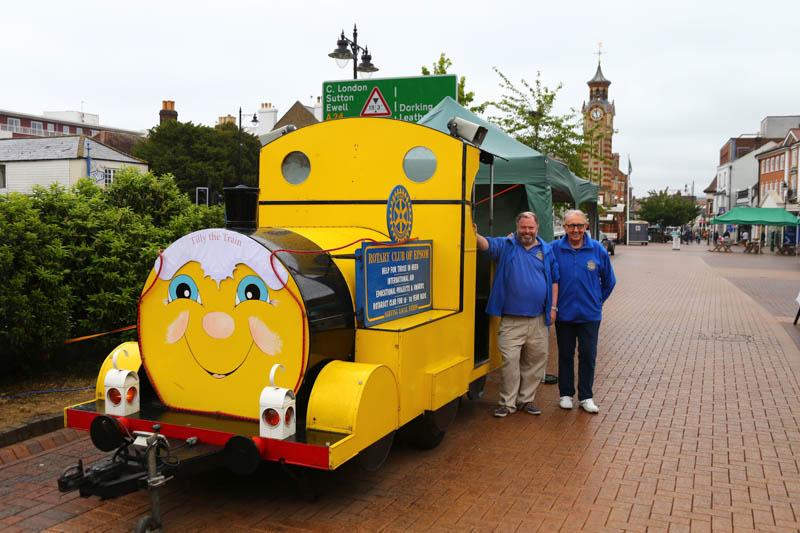 Tilly the train with Andy Ballard and Colin Peel
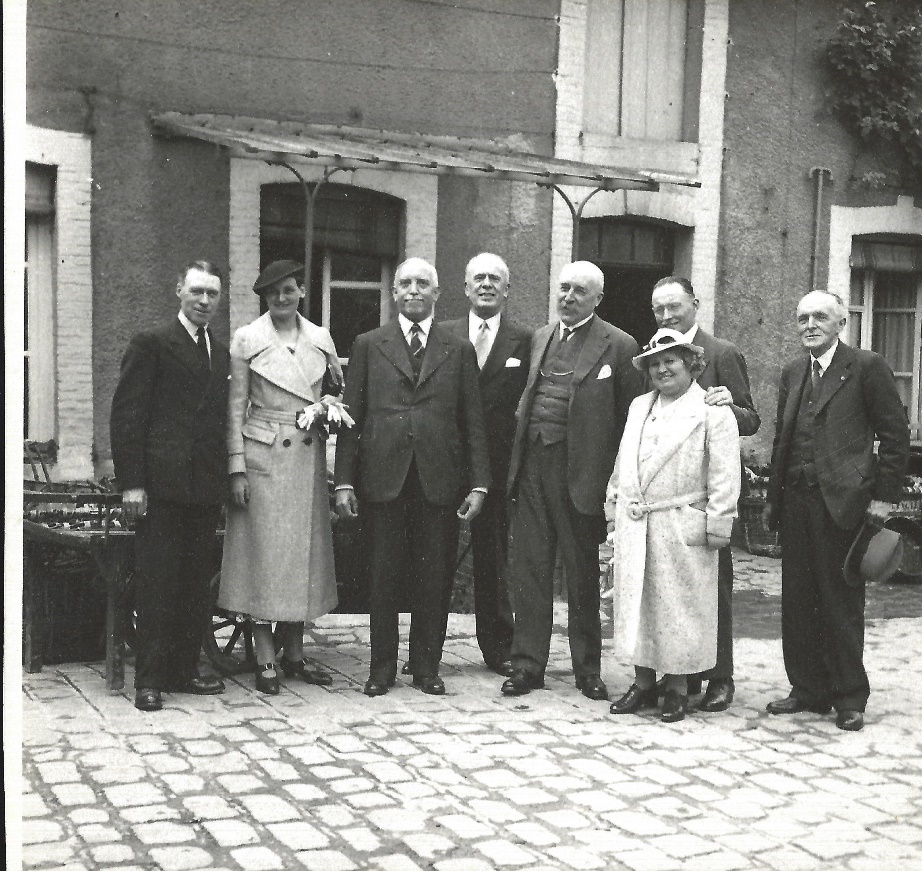 Visit to Rotary Club of Reims 1937
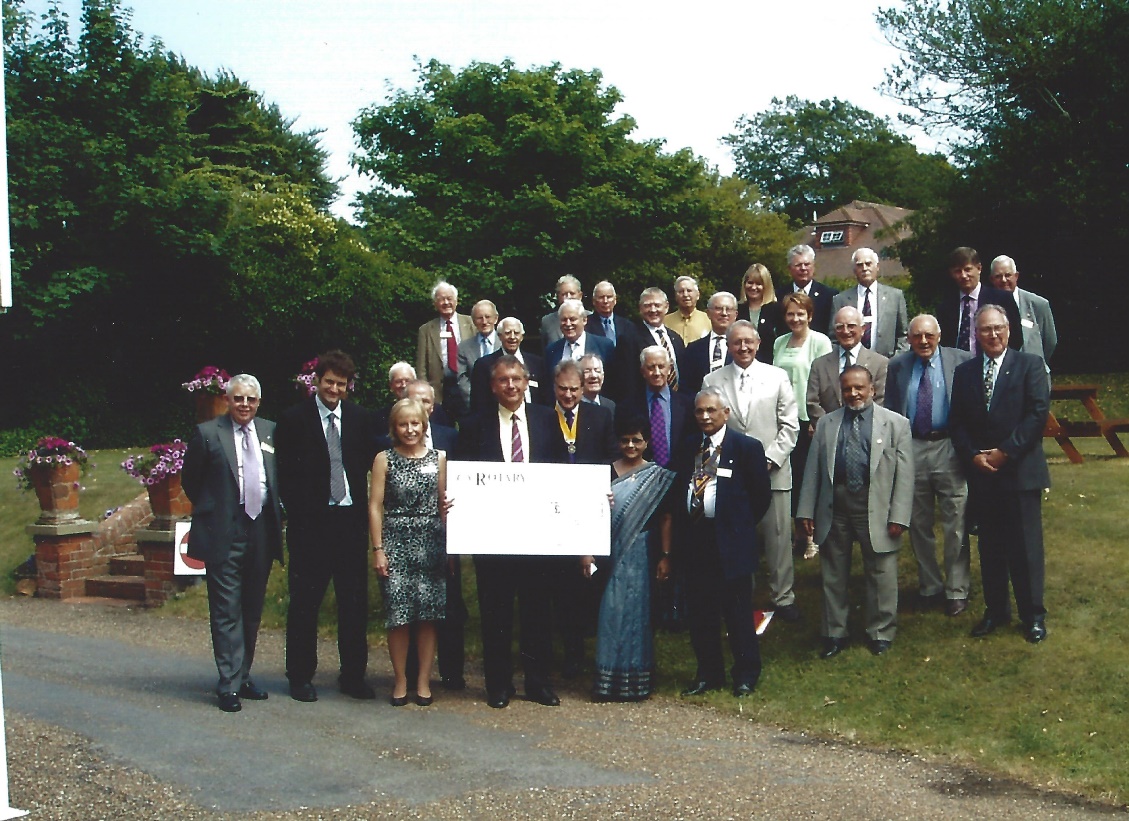 Water Aid presentation 2002
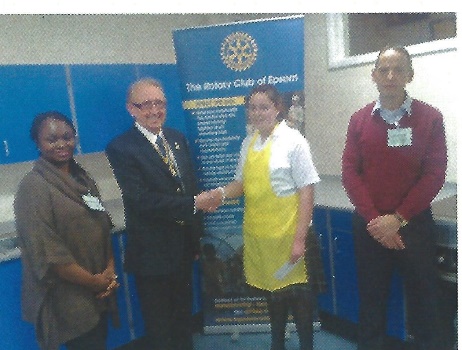 Pres Colin Peel and Young Chef 2012
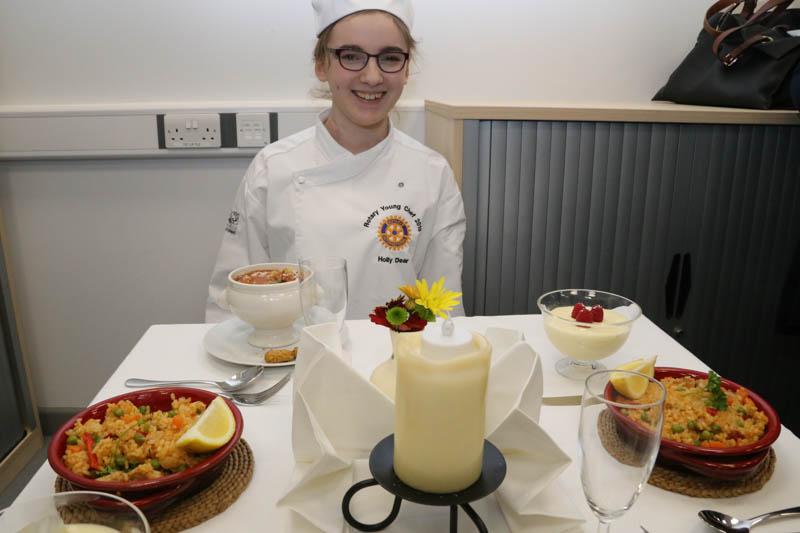 Young Chef 2014